Definition of business process
Process 1 – Medication process for hospitalised patients
The hospital pharmacy has an important role in this collaborative process (prescriber-pharmacist-caregiver-patient), which includes the checking and validation of the medical prescription, the preparation of the medication and the identification of the unit doses for each patient and their dispensing and registration in the Pharmacy Information System.
Where the standards fit in the process map
EHR
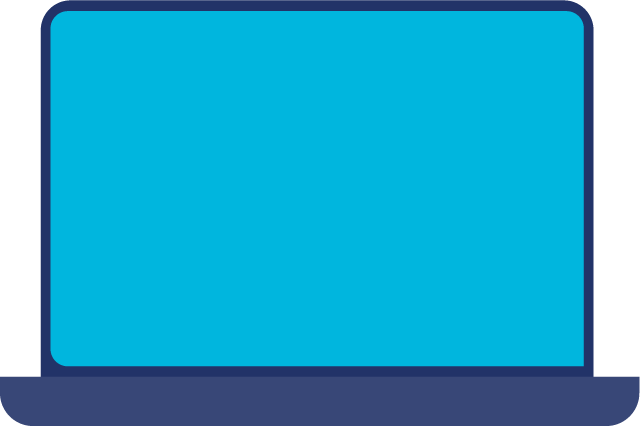 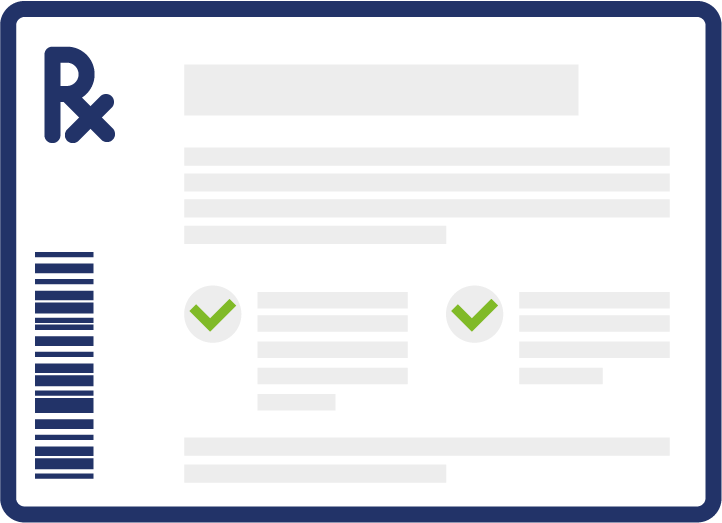 Electronic Health Record
GTIN  / GSRN (+SRIN)
EHR
Electronic Health Record
Where the standards fit in the process map
CPOE
EHR
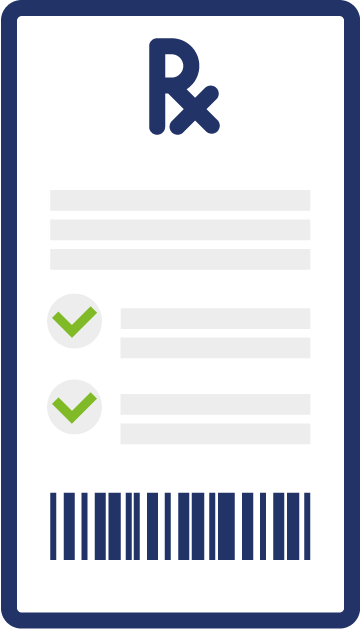 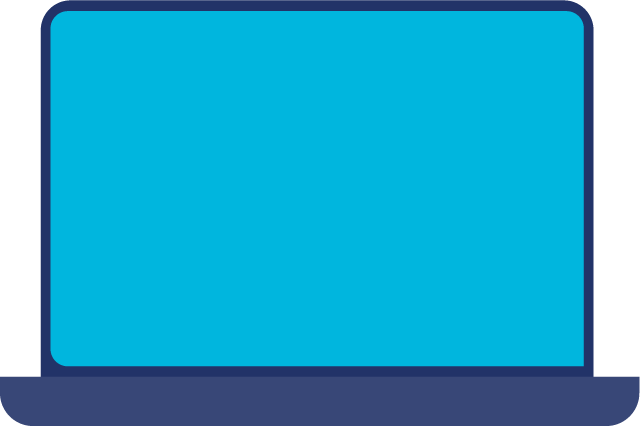 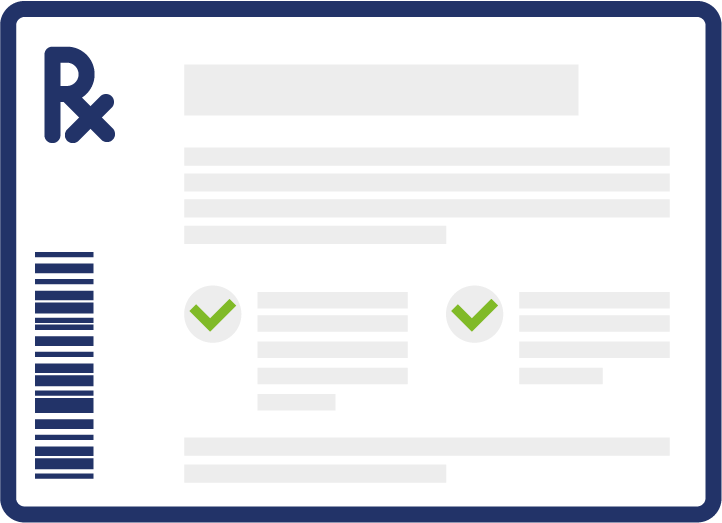 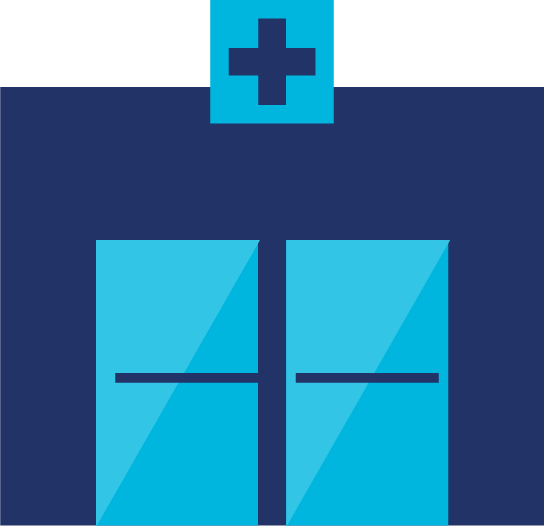 Electronic Health Record
Transfer of the prescription to the Pharmacy
GTIN  / GSRN (+SRIN)
GTIN  / GSRN (+SRIN)
EHR
Electronic Health Record
Computerized Physician Order Entry
CPOE
Where the standards fit in the process map
CPOE
PIS
EHR
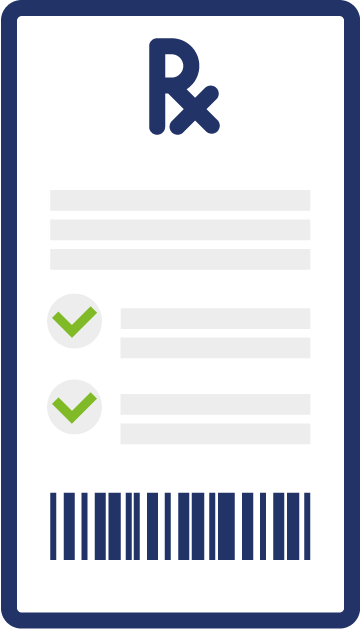 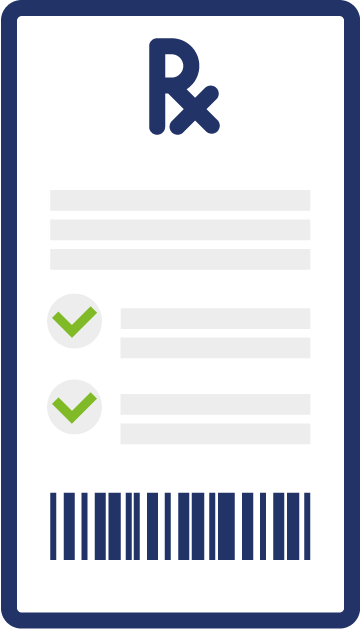 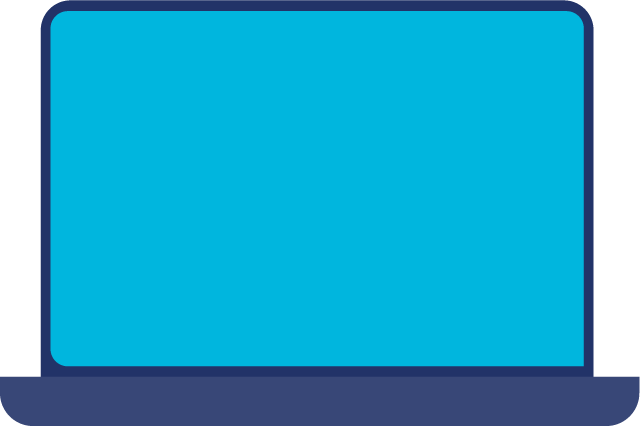 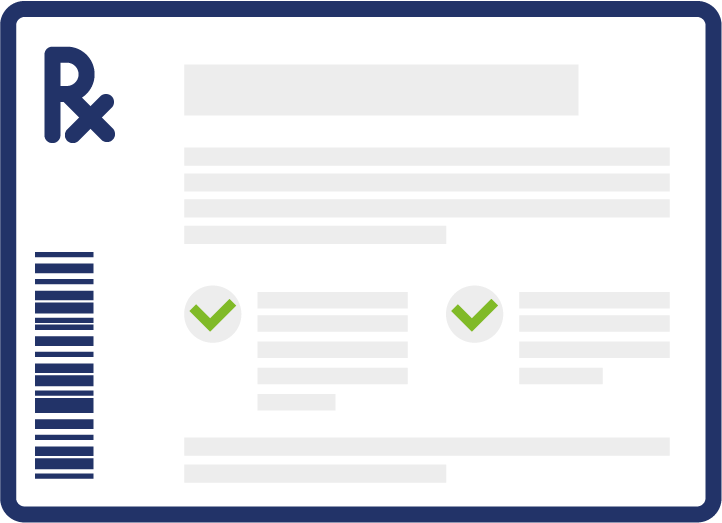 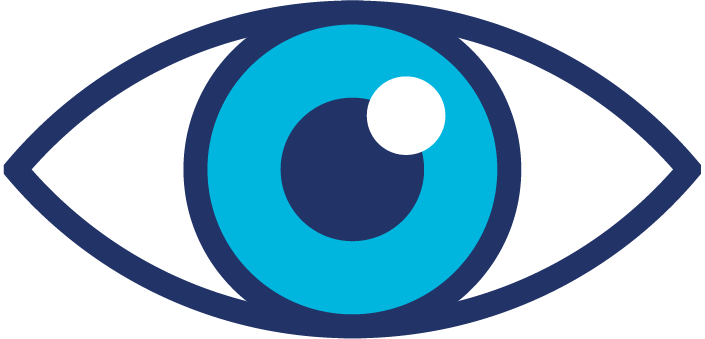 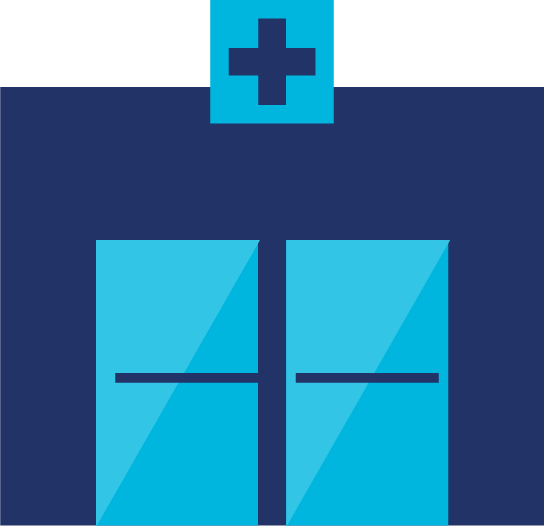 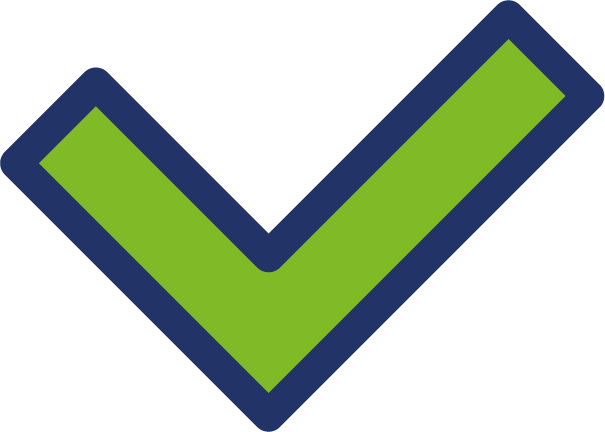 Electronic Health Record
Transfer of the prescription to the Pharmacy
Review and validation of the transcription
GTIN  / GSRN (+SRIN)
GTIN  / GSRN (+SRIN)
EHR
Electronic Health Record
Computerized Physician Order Entry
CPOE
Pharmacy Information Svstem
PIS
Where the standards fit in the process map
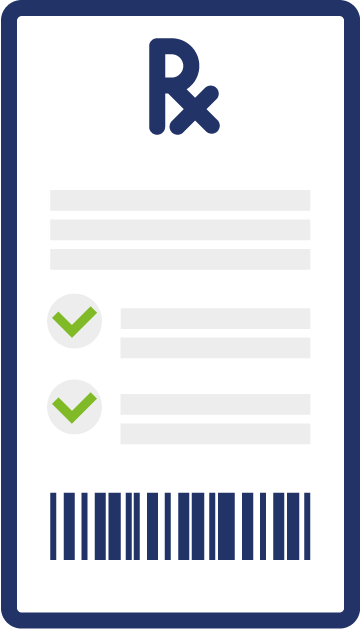 CPOE
PIS
EHR
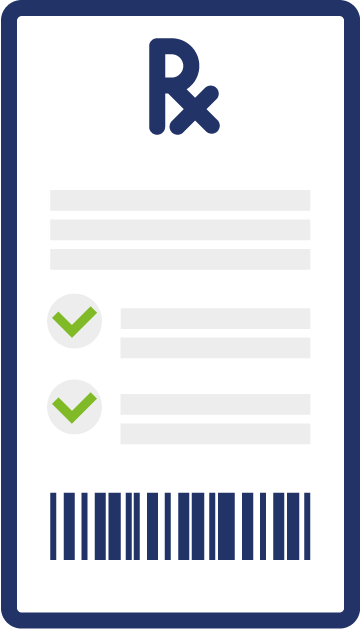 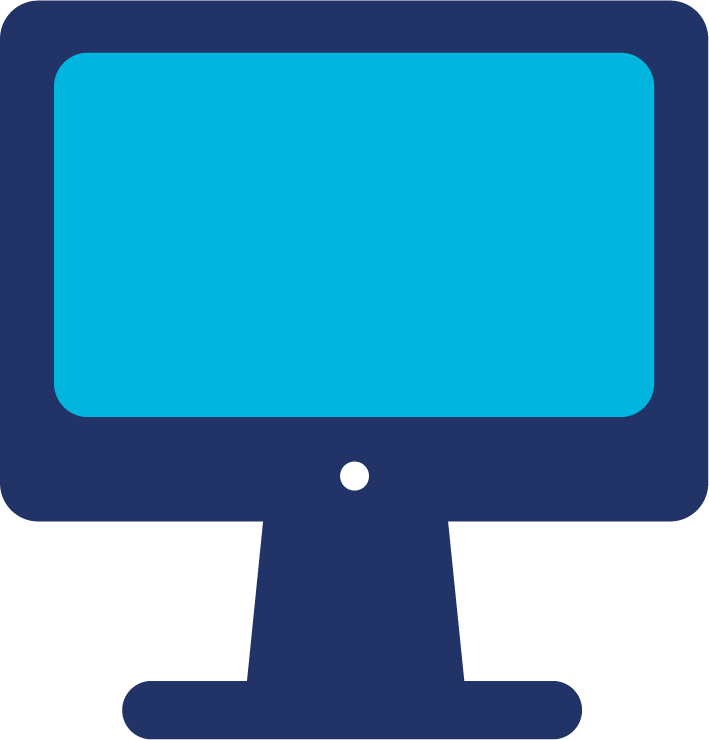 If OK
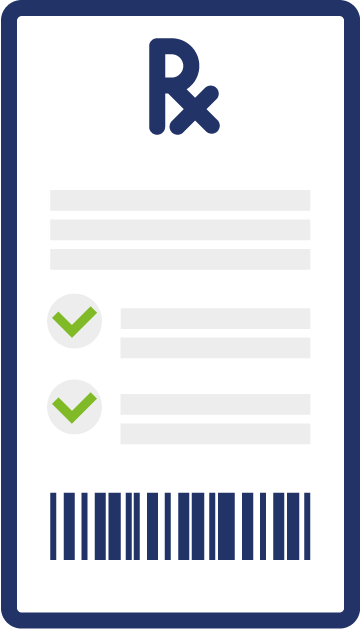 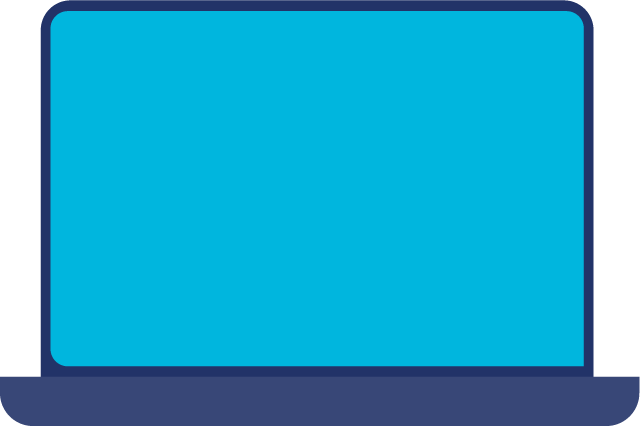 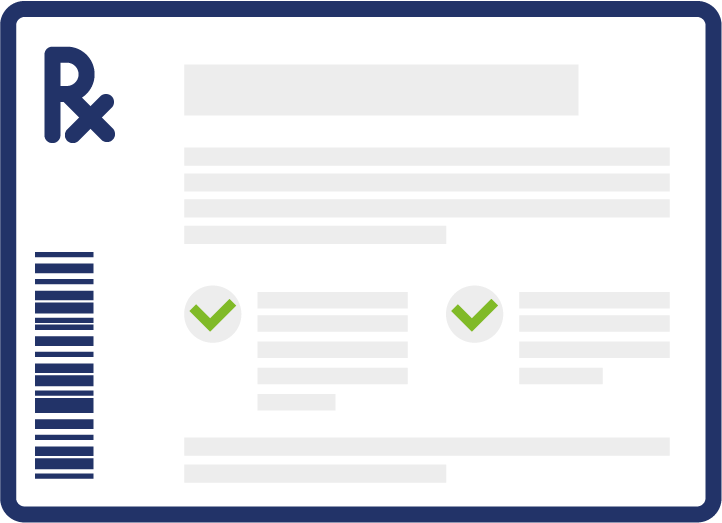 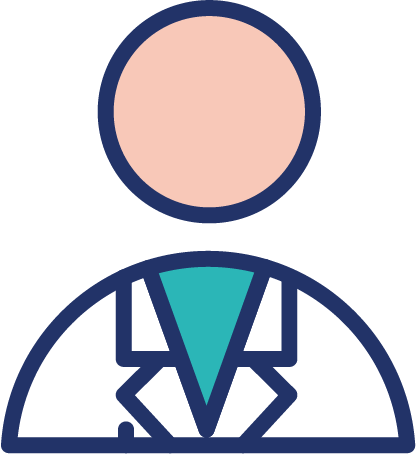 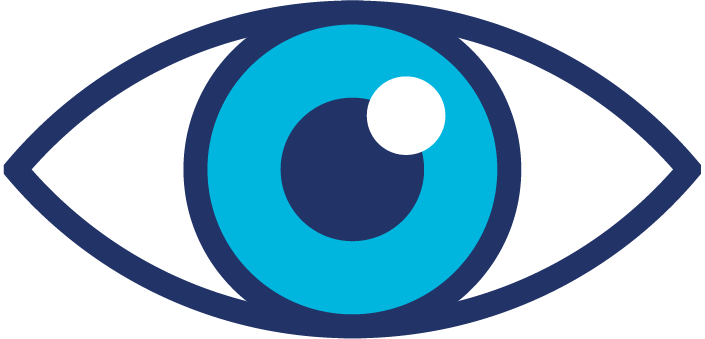 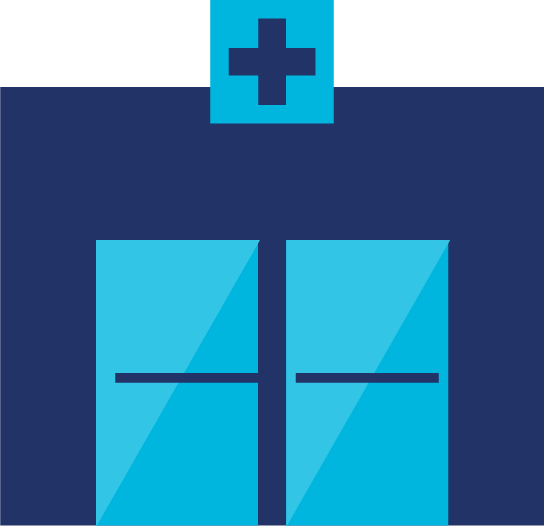 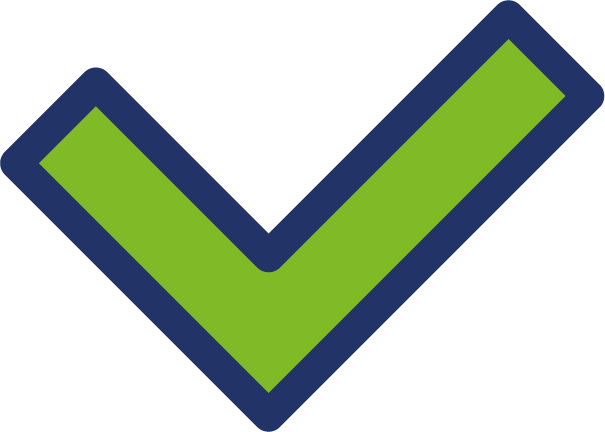 Electronic Health Record
Transfer of the prescription to the Pharmacy
Review and validation of the transcription
The technical staff of the Pharmacy Service transcribes the medical prescription into the computer systems
GTIN  / GSRN (+SRIN)
GTIN  / GSRN (+SRIN)
GTIN  / GSRN (+SRIN)
EHR
Electronic Health Record
Computerized Physician Order Entry
CPOE
Pharmacy Information Svstem
PIS
Where the standards fit in the process map
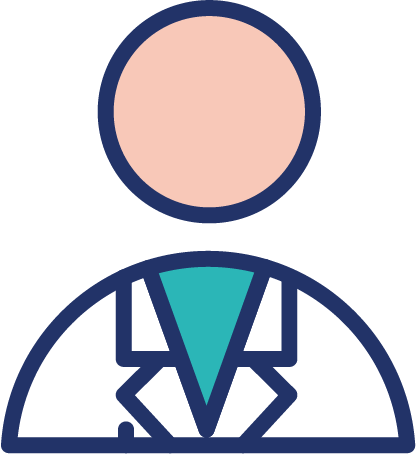 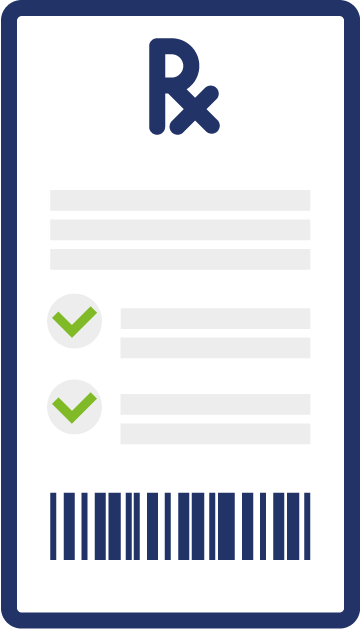 CPOE
PIS
EHR
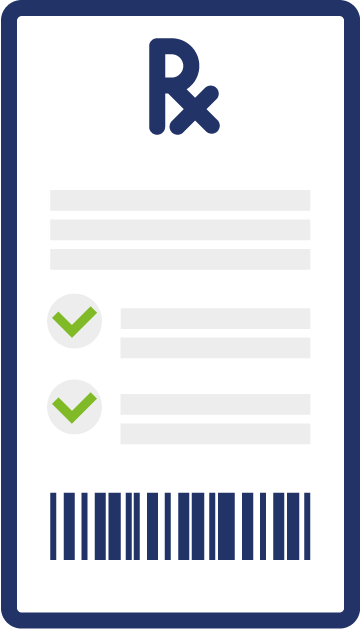 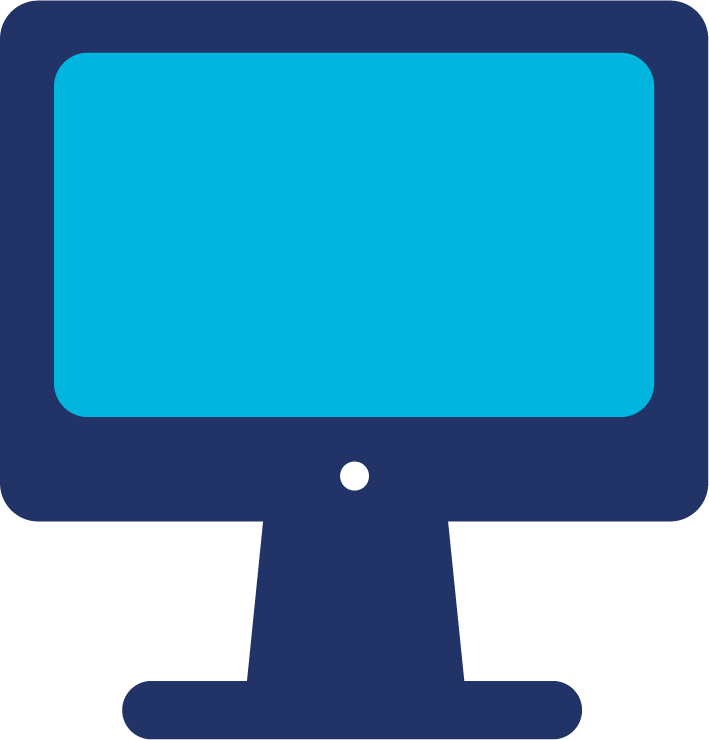 If OK
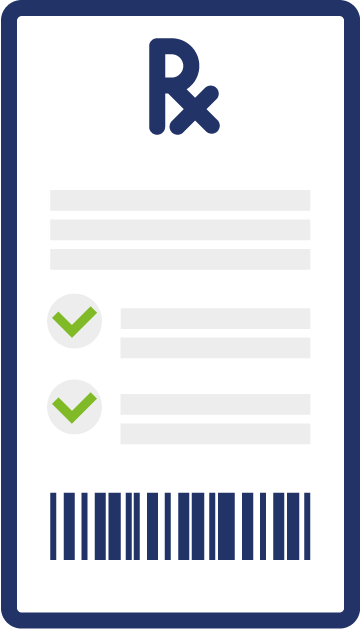 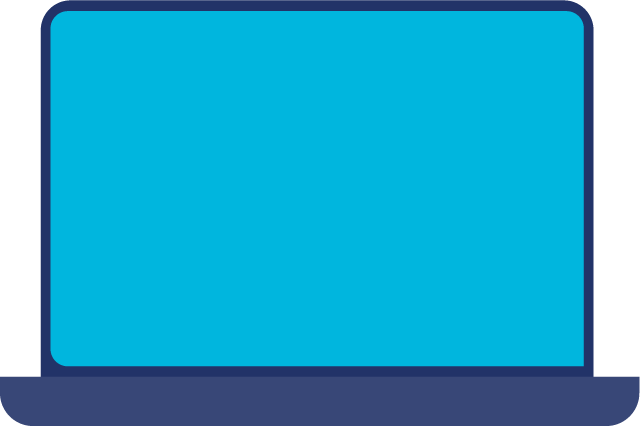 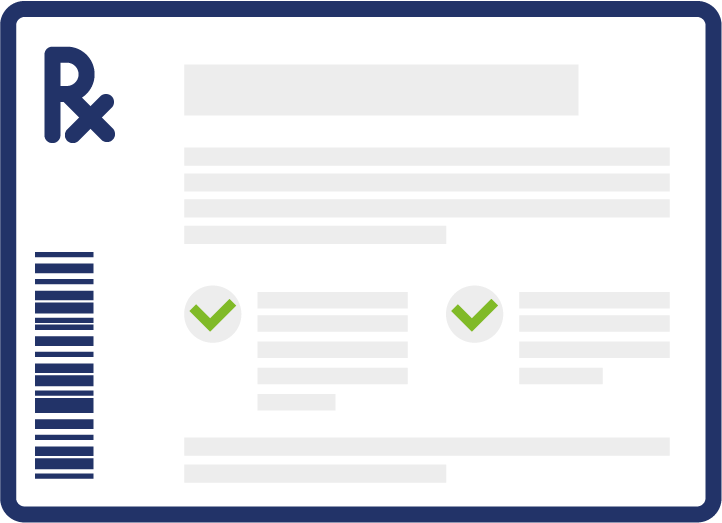 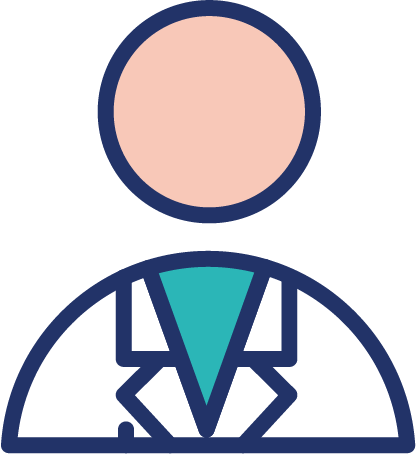 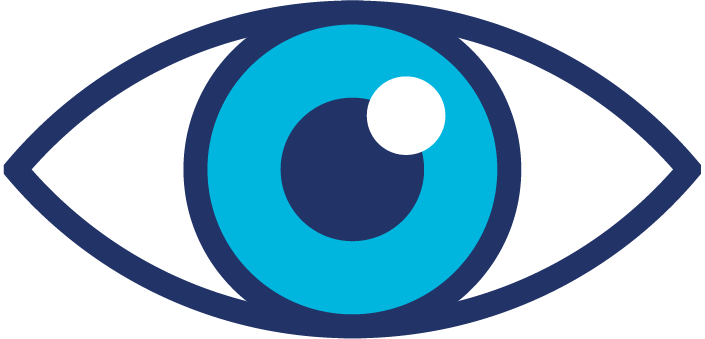 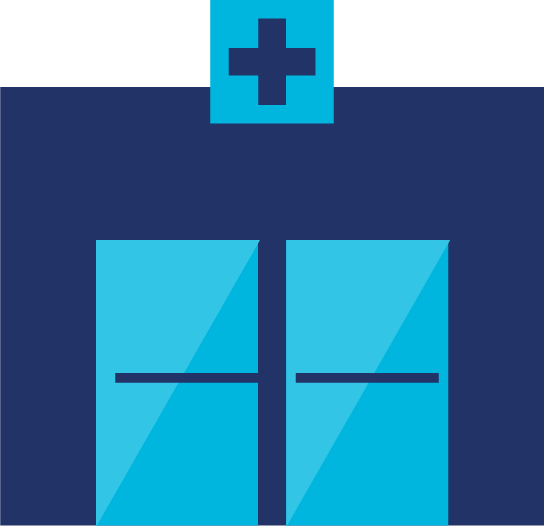 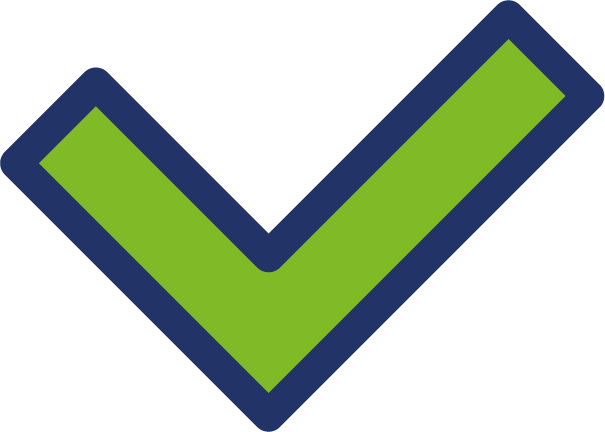 Electronic Health Record
Transfer of the prescription to the Pharmacy
Review and validation of the transcription
The technical staff of the Pharmacy Service transcribes the medical prescription into the computer systems
Preparation of the medication
GTIN  / GSRN (+SRIN)
GTIN  / GSRN (+SRIN)
GTIN  / GSRN (+SRIN)
EHR
Electronic Health Record
Computerized Physician Order Entry
CPOE
Pharmacy Information Svstem
PIS
Where the standards fit in the process map
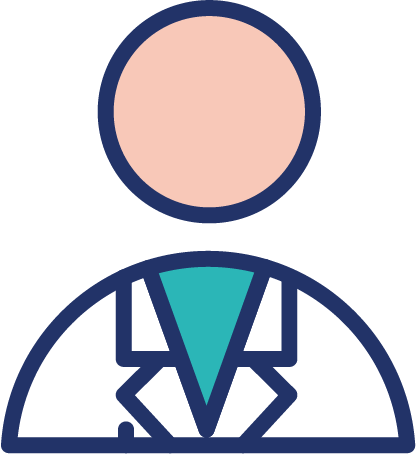 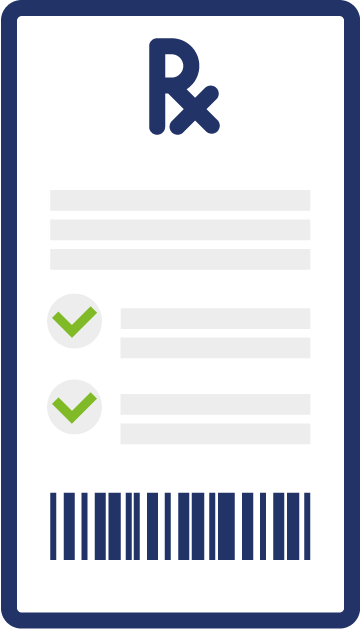 CPOE
PIS
EHR
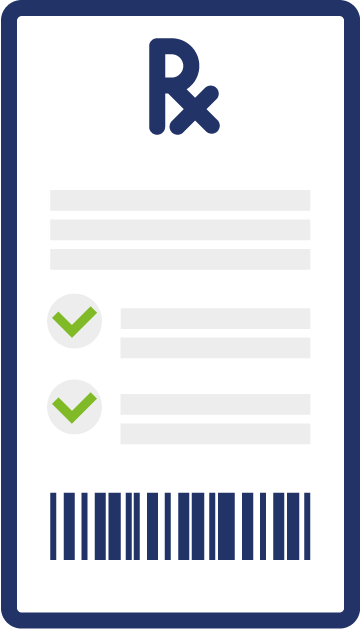 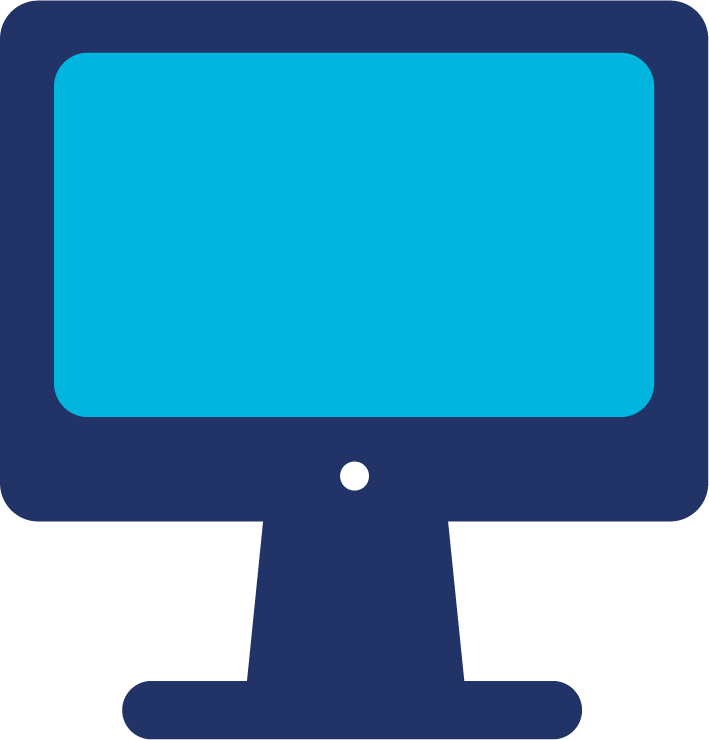 If OK
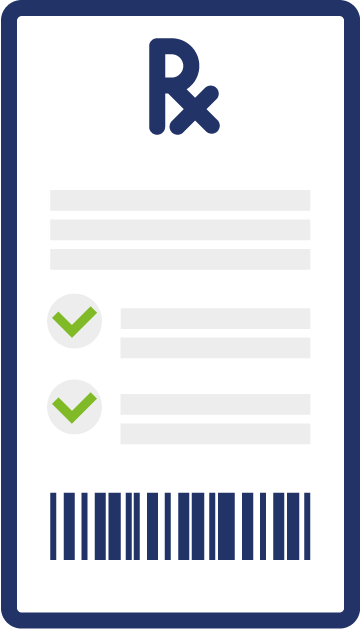 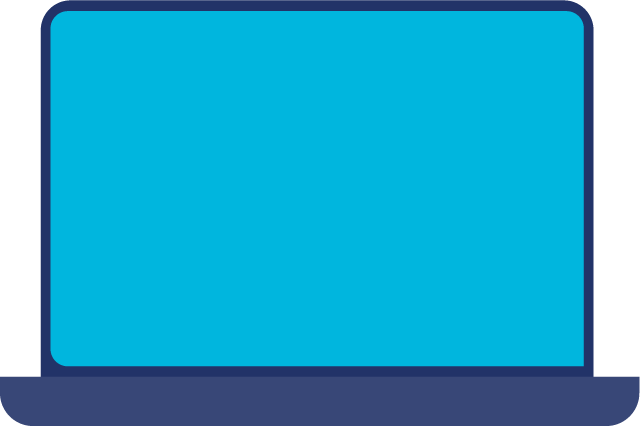 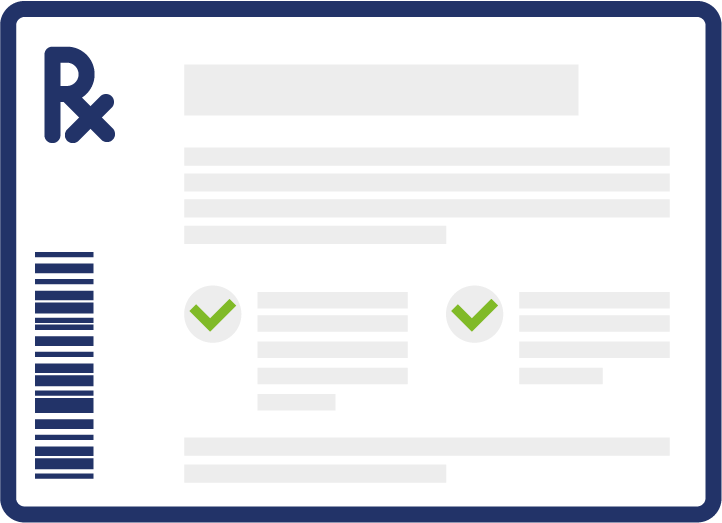 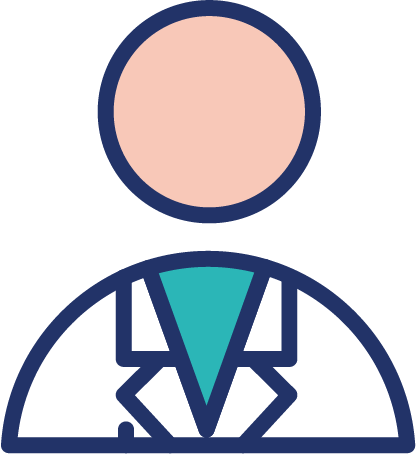 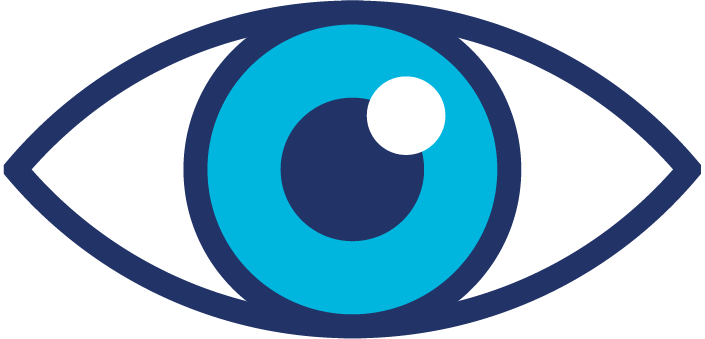 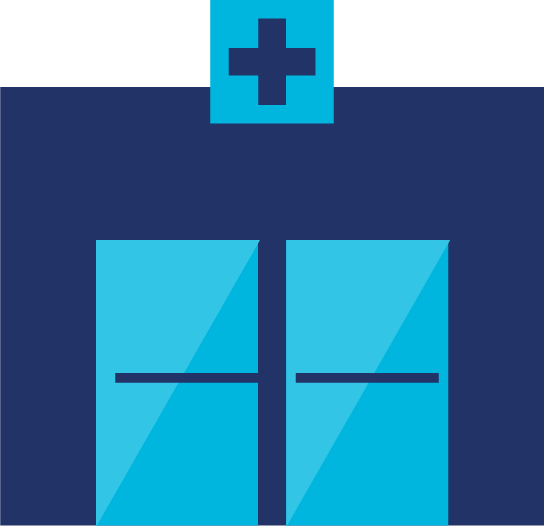 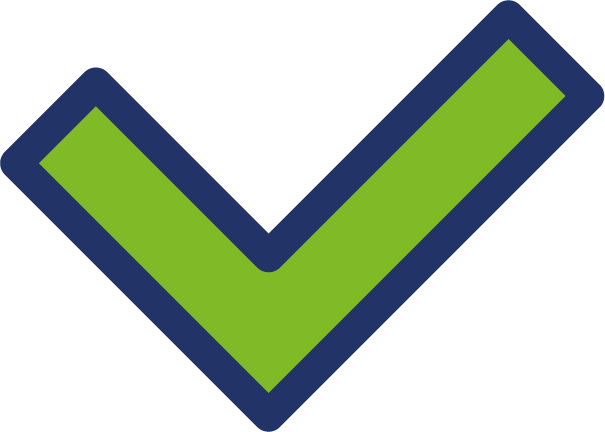 Electronic Health Record
Transfer of the prescription to the Pharmacy
Review and validation of the transcription
The technical staff of the Pharmacy Service transcribes the medical prescription into the computer systems
Preparation of the medication
GTIN  / GSRN (+SRIN)
GTIN  / GSRN (+SRIN)
GTIN  / GSRN (+SRIN)
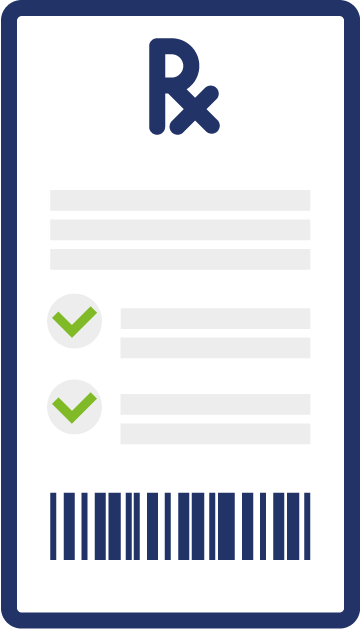 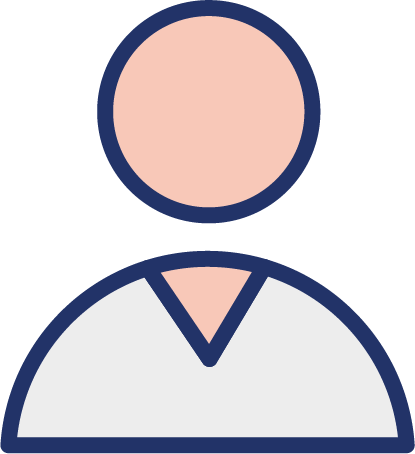 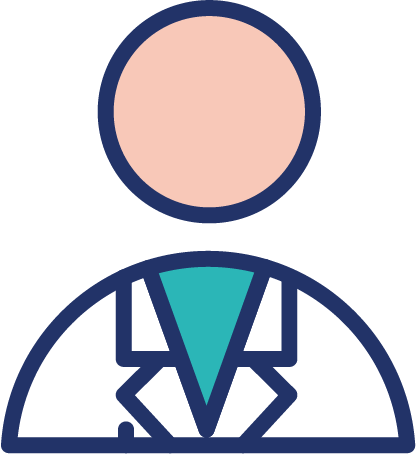 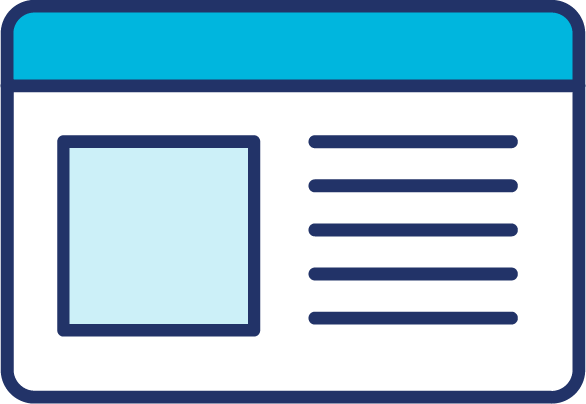 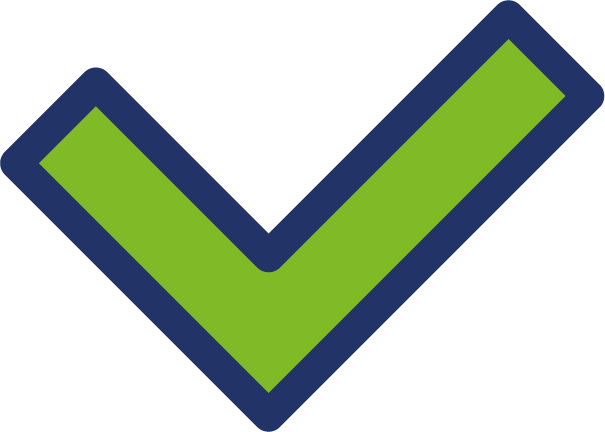 Technical staff or pharmacists review patient identification data and validation of the adequacy of the prescription
EHR
Electronic Health Record
Computerized Physician Order Entry
CPOE
Pharmacy Information Svstem
PIS
Where the standards fit in the process map
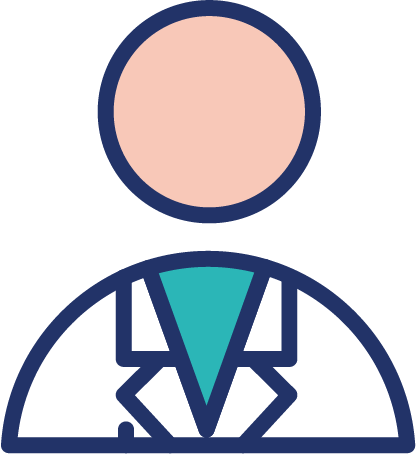 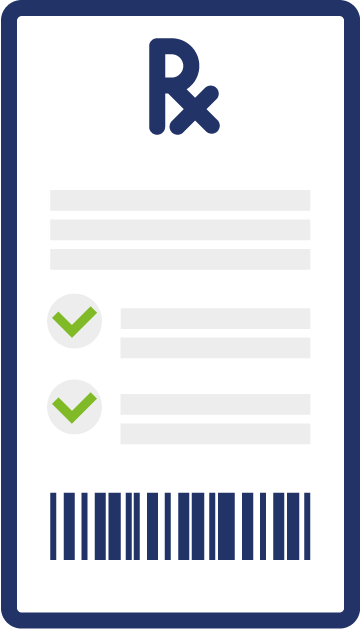 CPOE
PIS
EHR
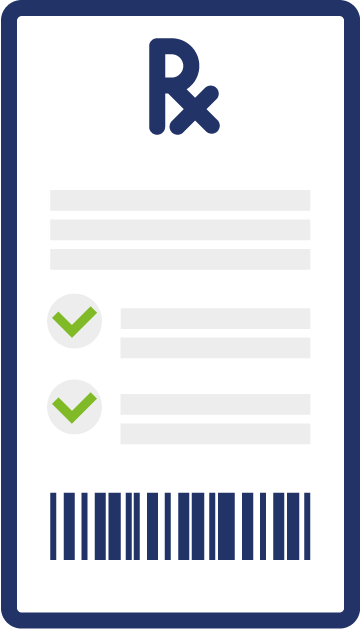 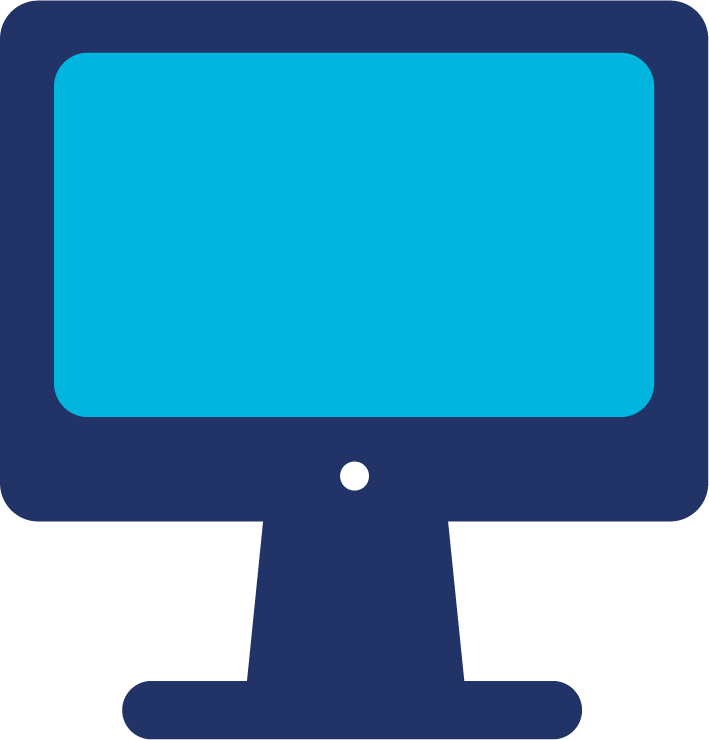 If OK
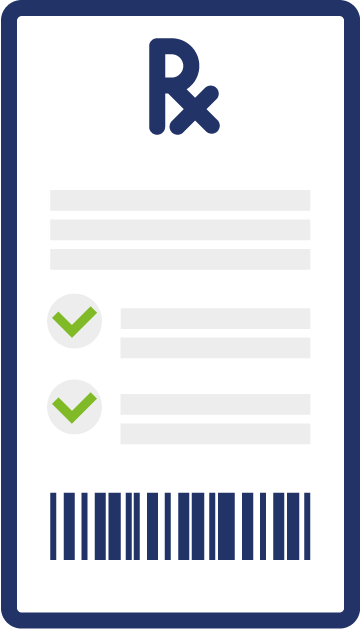 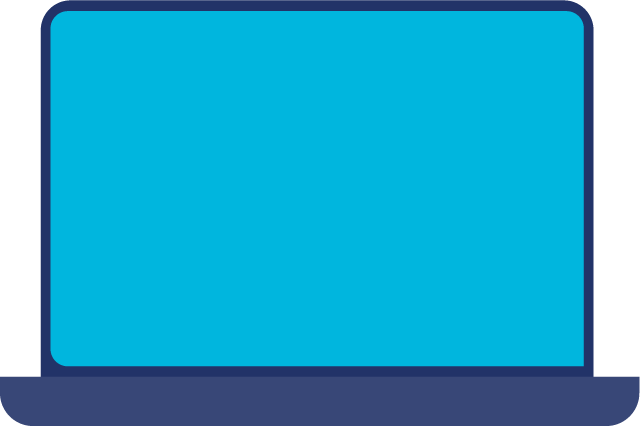 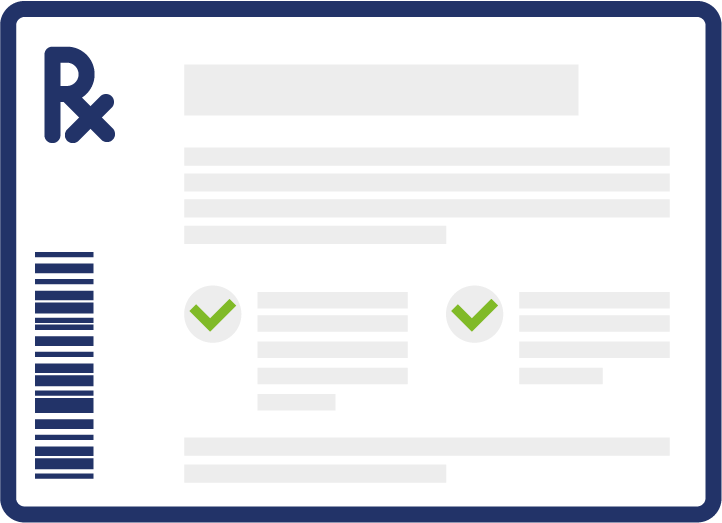 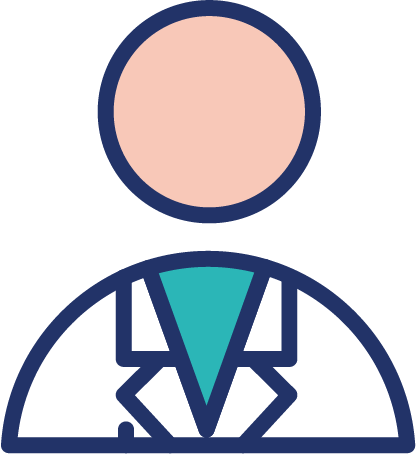 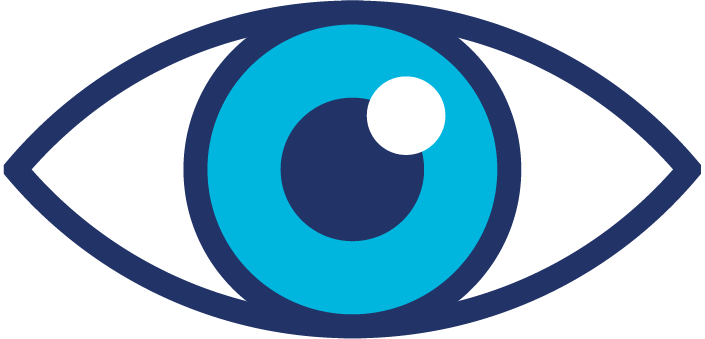 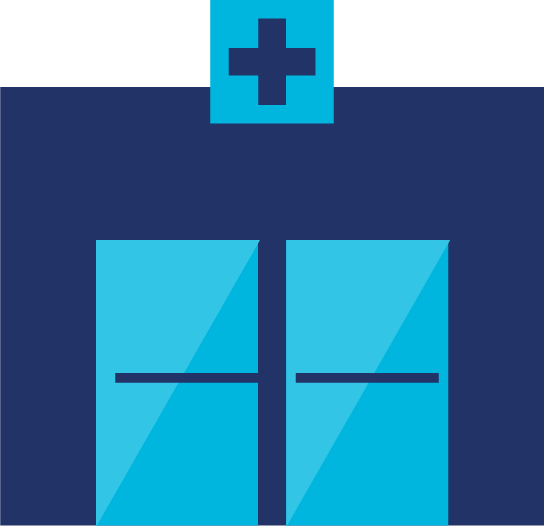 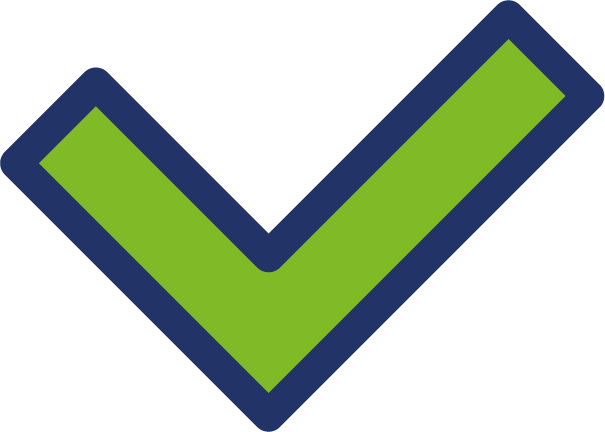 Electronic Health Record
Transfer of the prescription to the Pharmacy
Review and validation of the transcription
The technical staff of the Pharmacy Service transcribes the medical prescription into the computer systems
Preparation of the medication
GTIN  / GSRN (+SRIN)
GTIN  / GSRN (+SRIN)
GTIN  / GSRN (+SRIN)
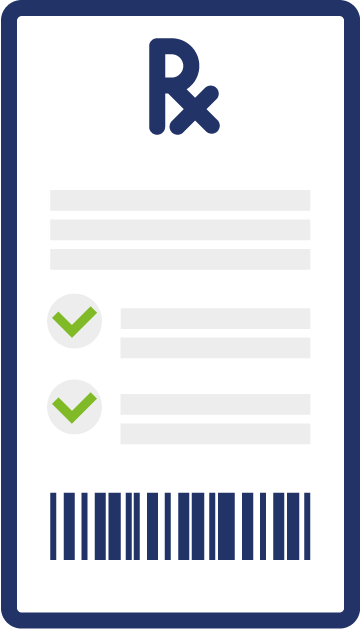 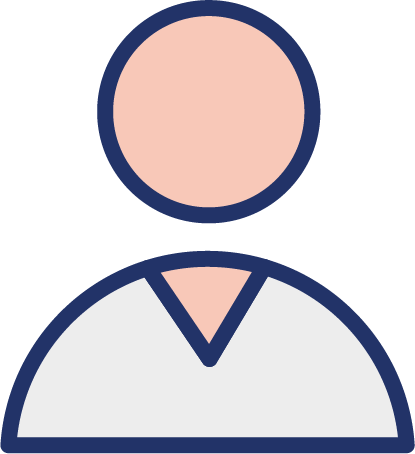 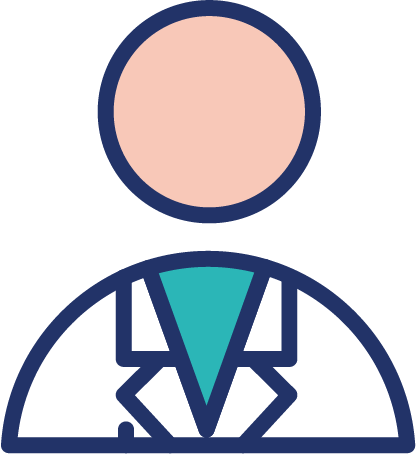 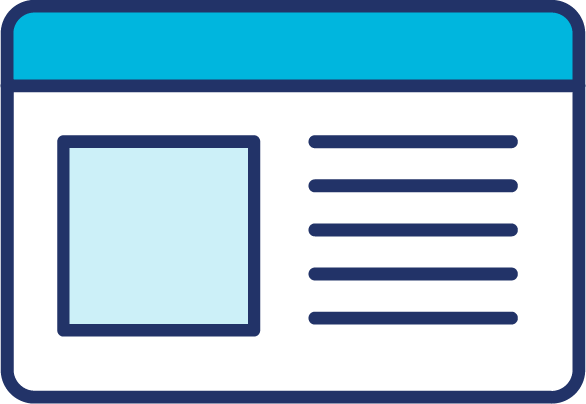 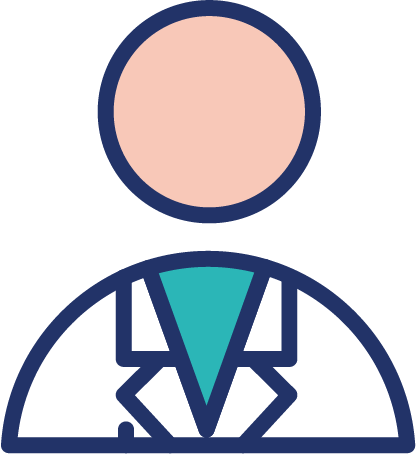 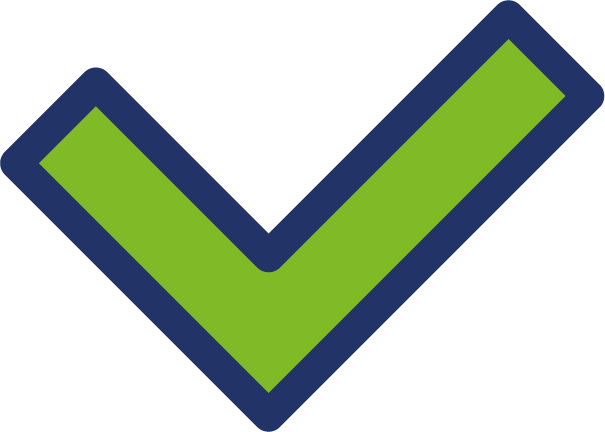 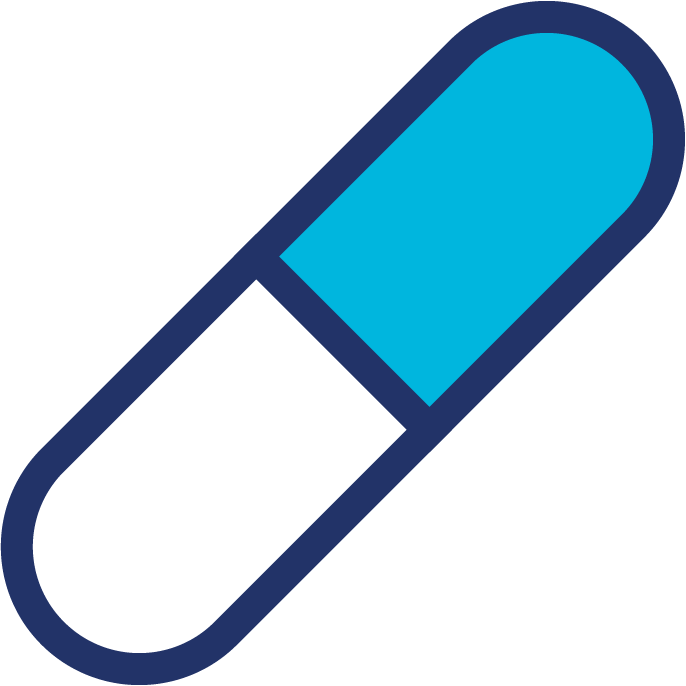 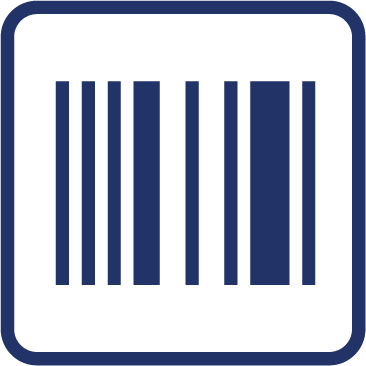 Preparation and identification of unit doses
Technical staff or pharmacists review patient identification data and validation of the adequacy of the prescription
GTIN  / GSRN (+SRIN)
EHR
Electronic Health Record
Computerized Physician Order Entry
CPOE
Pharmacy Information Svstem
PIS
Where the standards fit in the process map
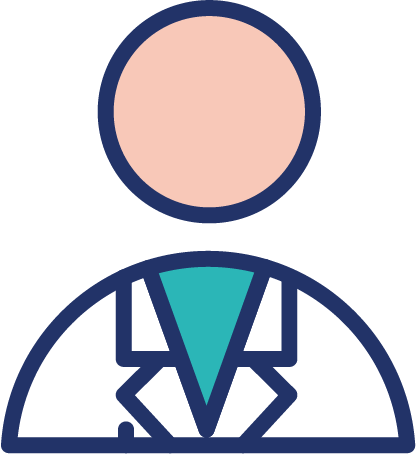 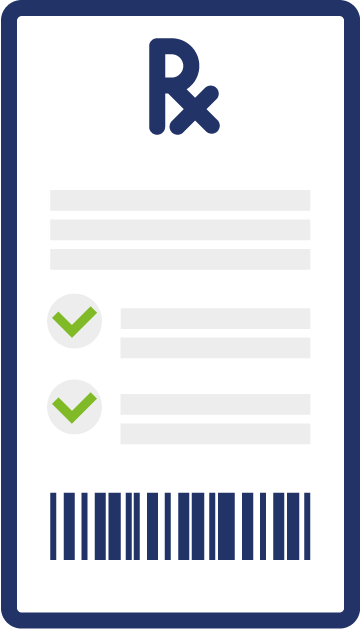 CPOE
PIS
EHR
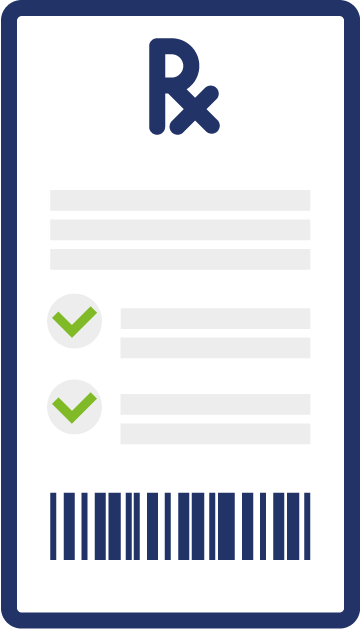 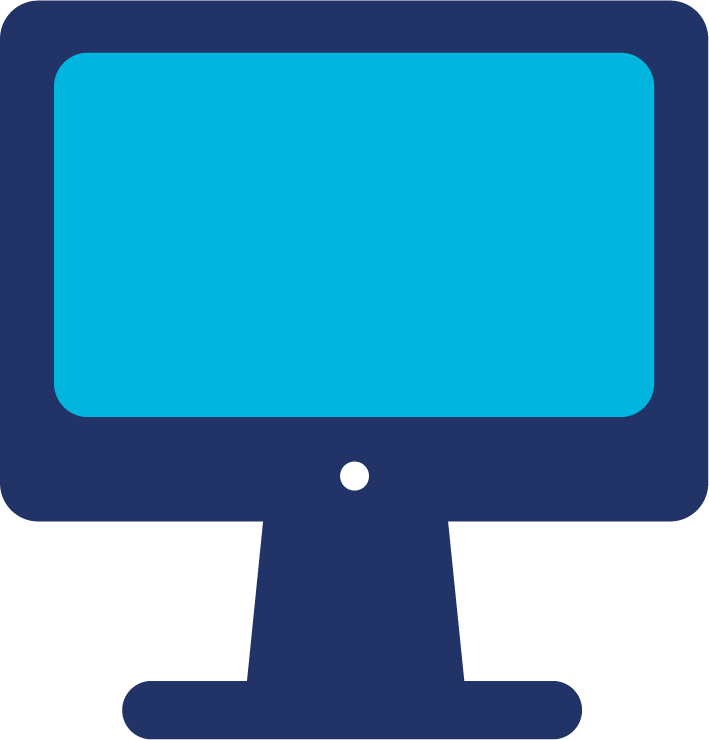 If OK
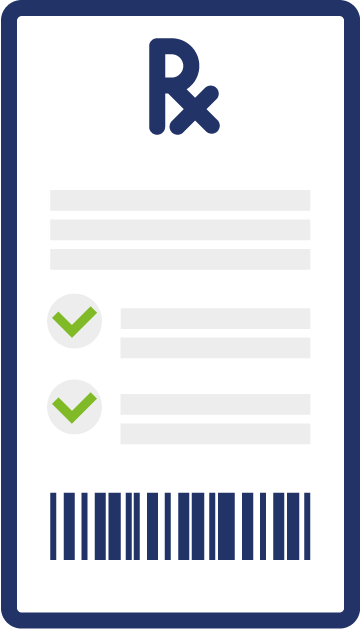 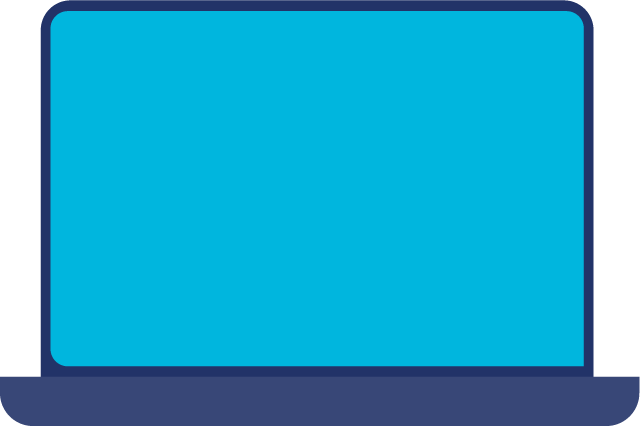 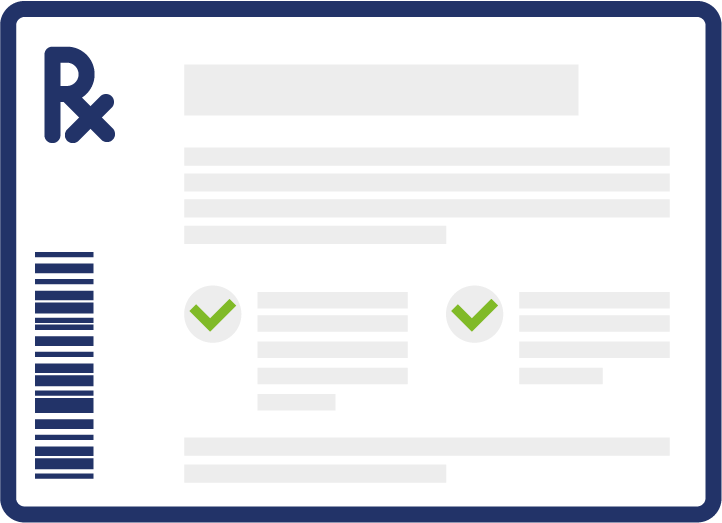 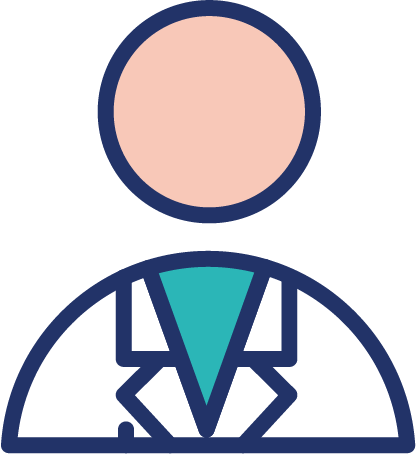 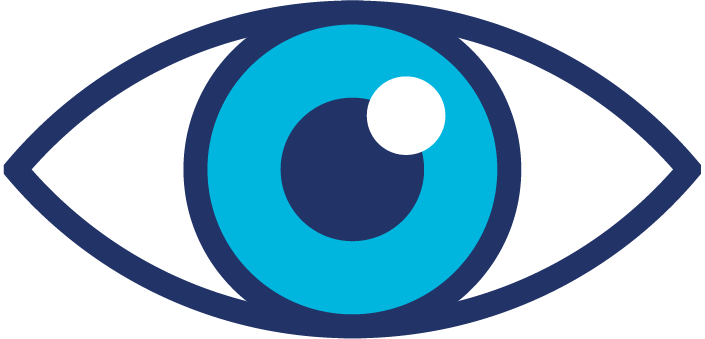 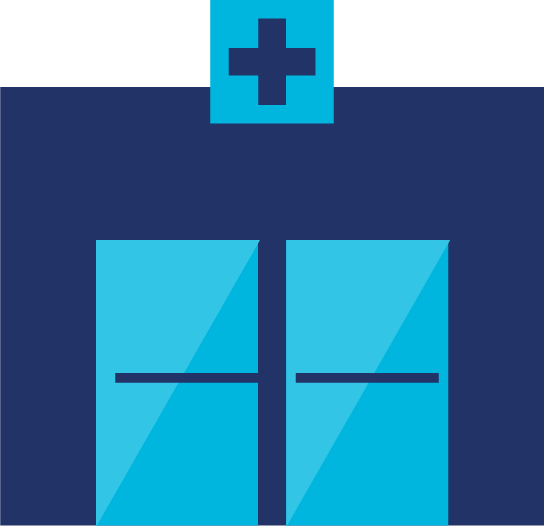 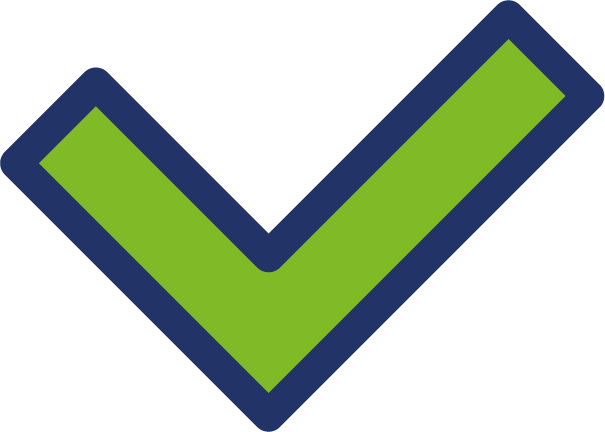 Electronic Health Record
Transfer of the prescription to the Pharmacy
Review and validation of the transcription
The technical staff of the Pharmacy Service transcribes the medical prescription into the computer systems
Preparation of the medication
GTIN  / GSRN (+SRIN)
GTIN  / GSRN (+SRIN)
GTIN  / GSRN (+SRIN)
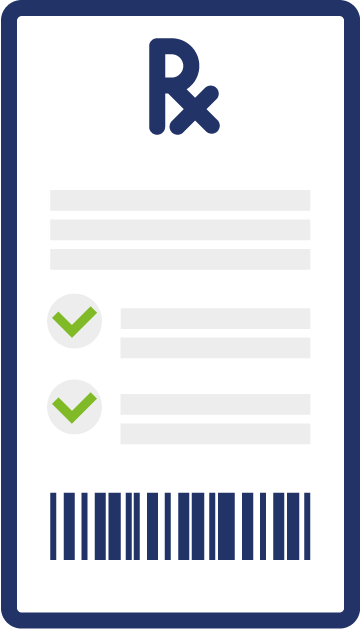 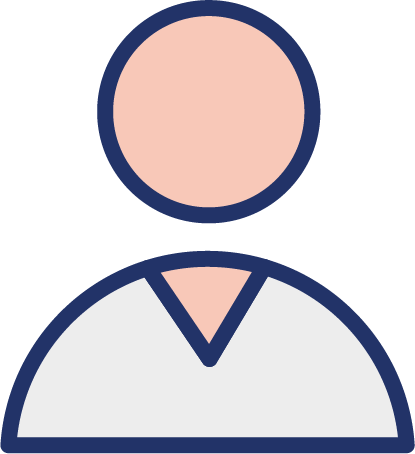 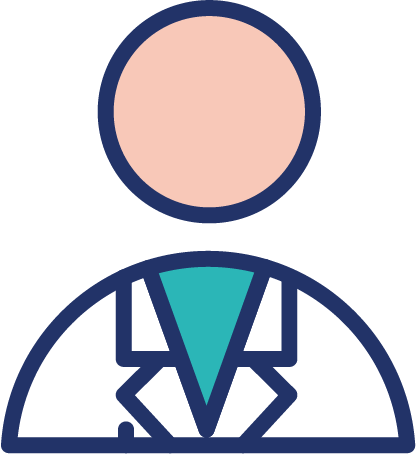 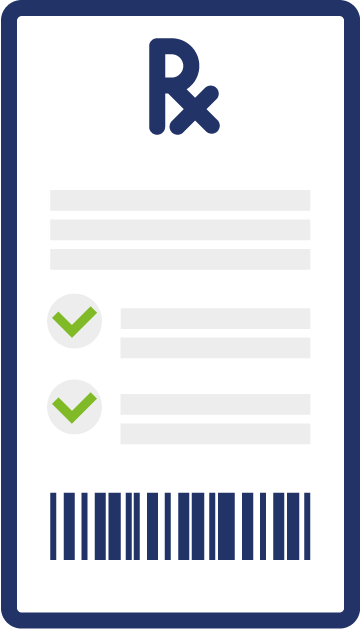 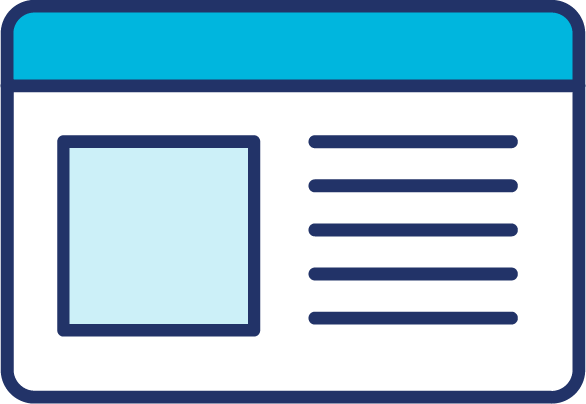 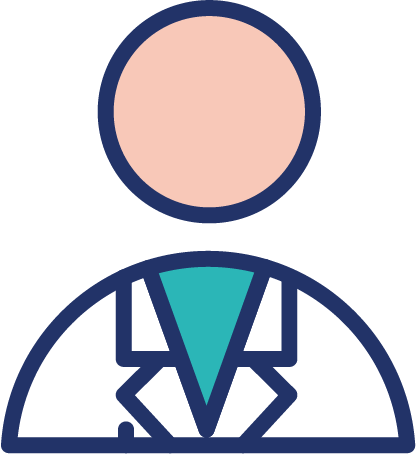 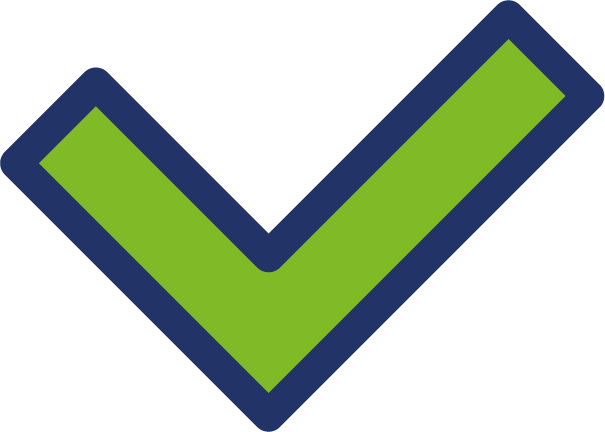 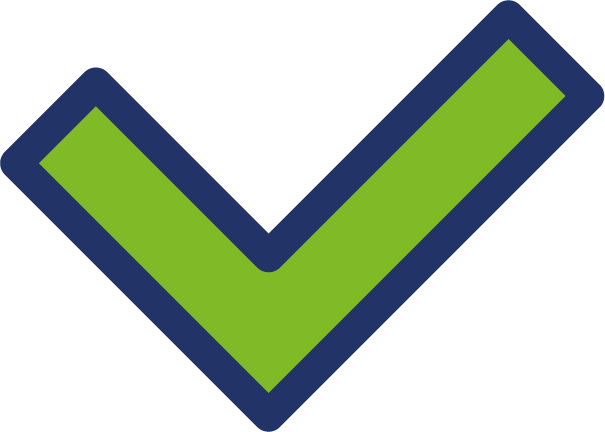 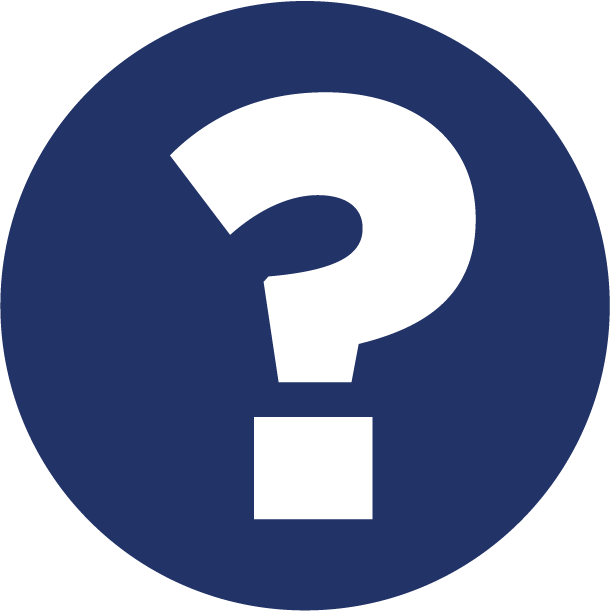 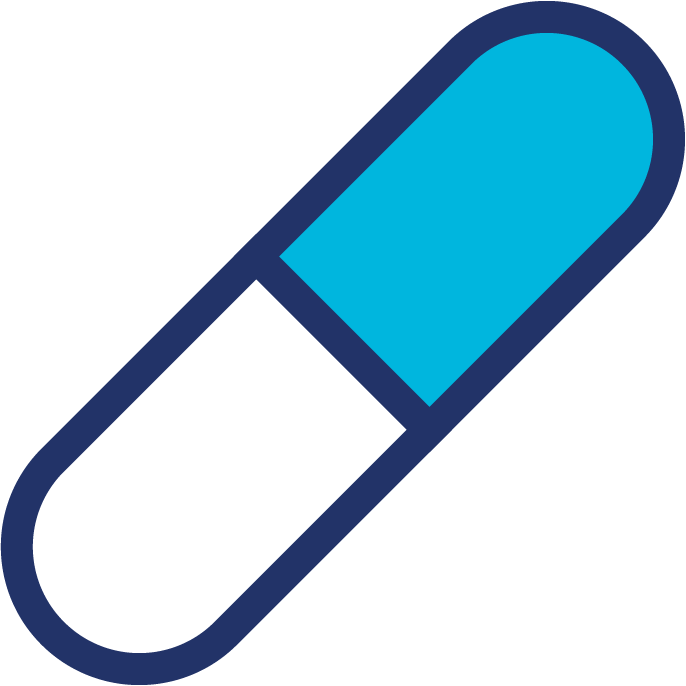 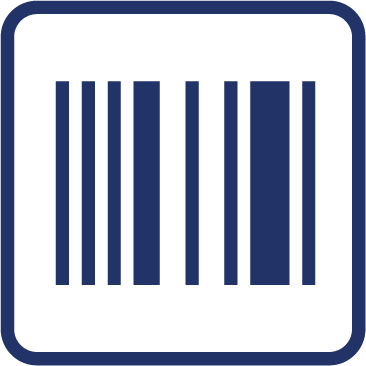 Is correct ?
Preparation and identification of unit doses
Technical staff or pharmacists review patient identification data and validation of the adequacy of the prescription
GTIN  / GSRN (+SRIN)
EHR
Electronic Health Record
Computerized Physician Order Entry
CPOE
Pharmacy Information Svstem
PIS
Where the standards fit in the process map
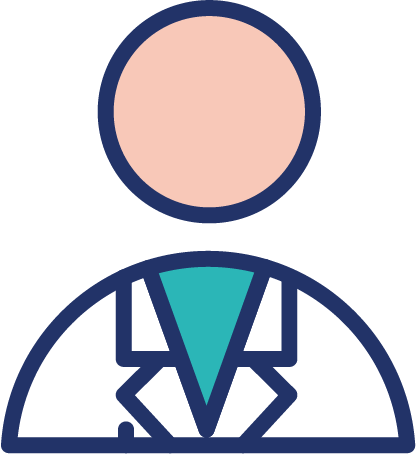 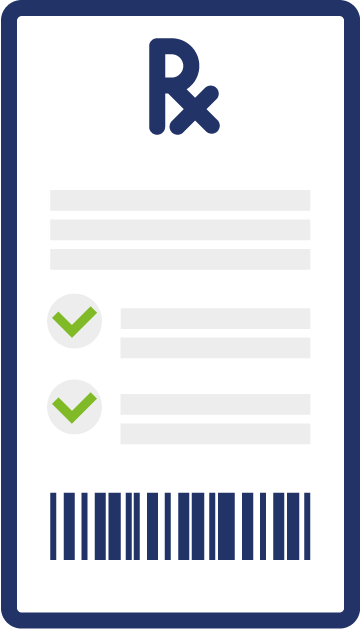 CPOE
PIS
EHR
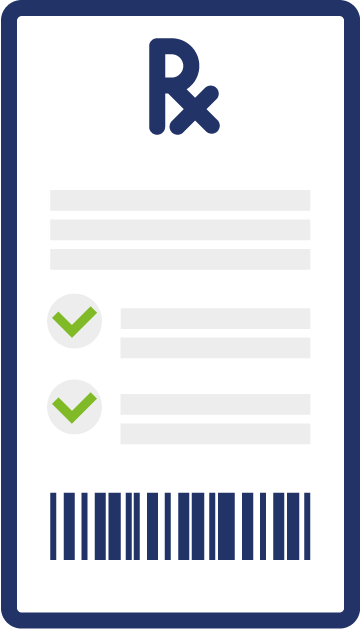 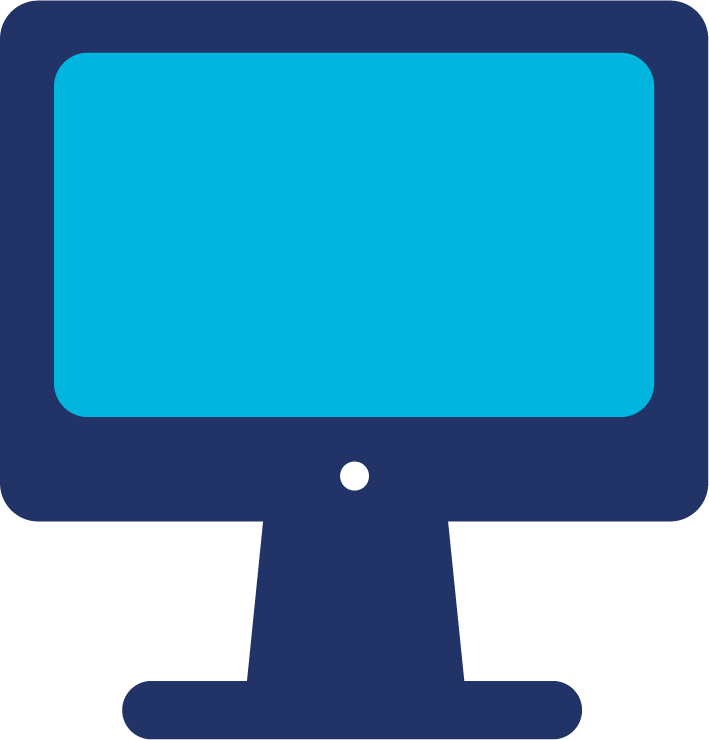 If OK
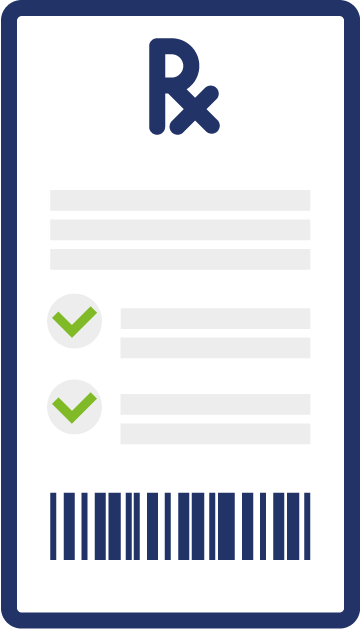 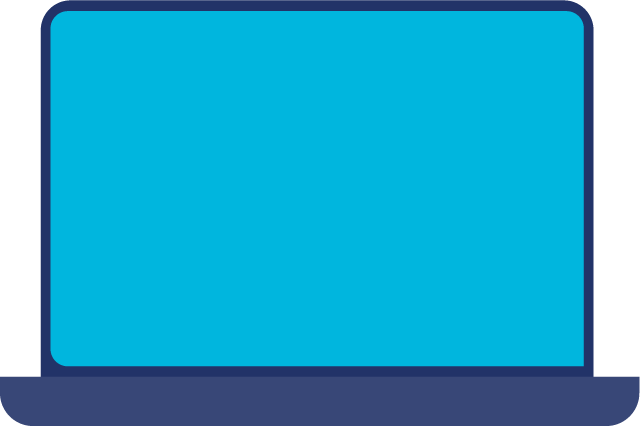 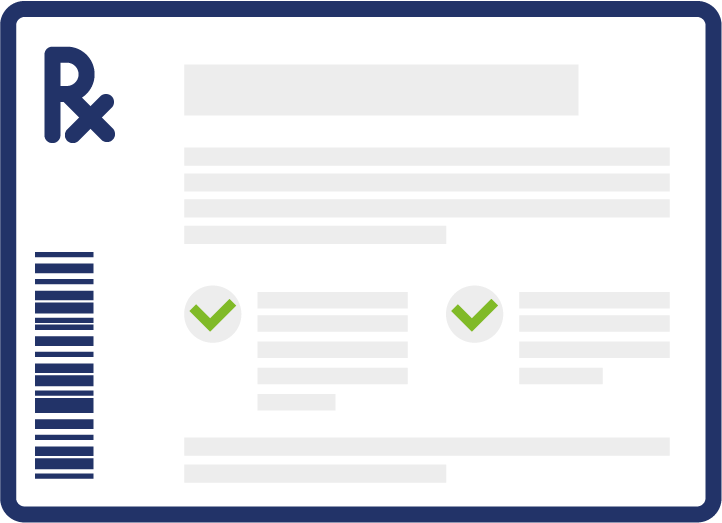 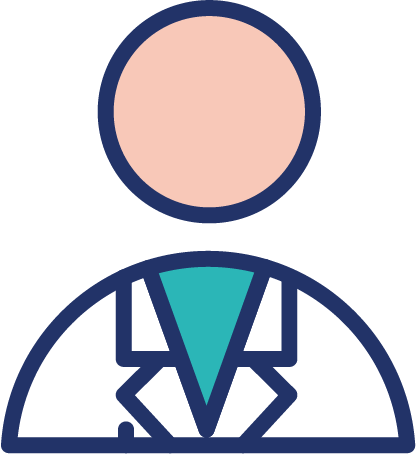 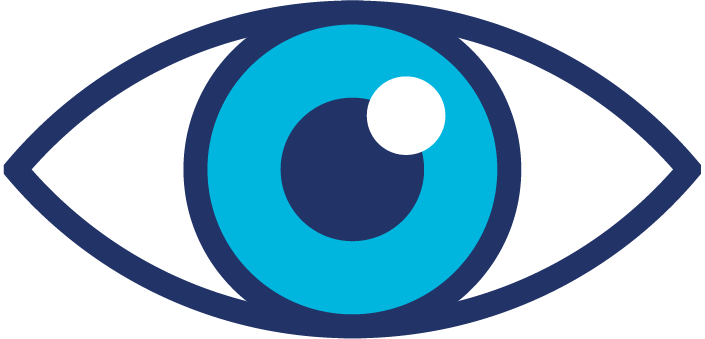 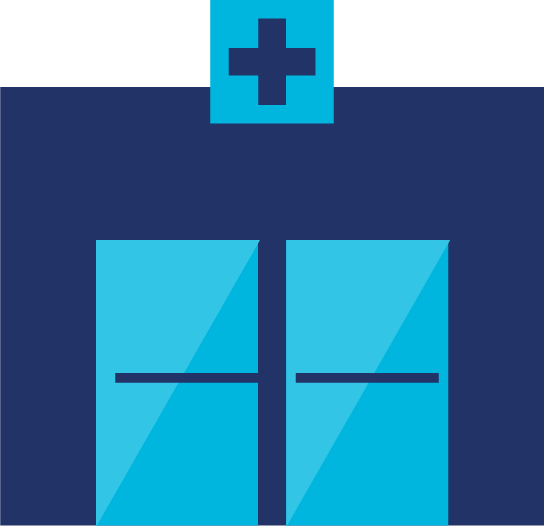 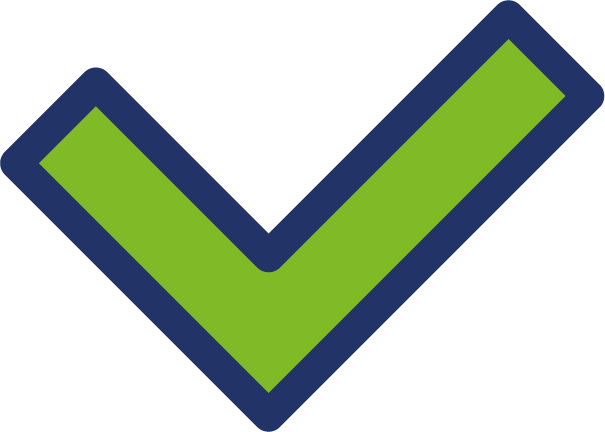 Electronic Health Record
Transfer of the prescription to the Pharmacy
Review and validation of the transcription
The technical staff of the Pharmacy Service transcribes the medical prescription into the computer systems
Preparation of the medication
GTIN  / GSRN (+SRIN)
GTIN  / GSRN (+SRIN)
GTIN  / GSRN (+SRIN)
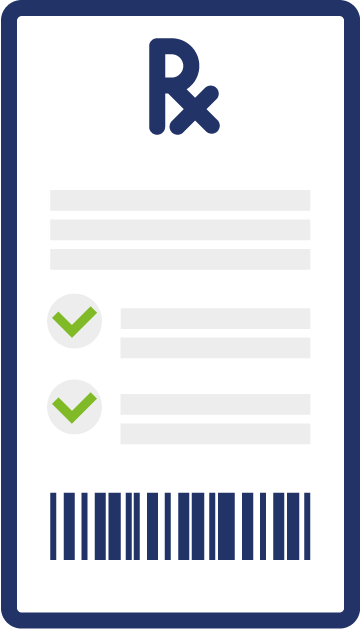 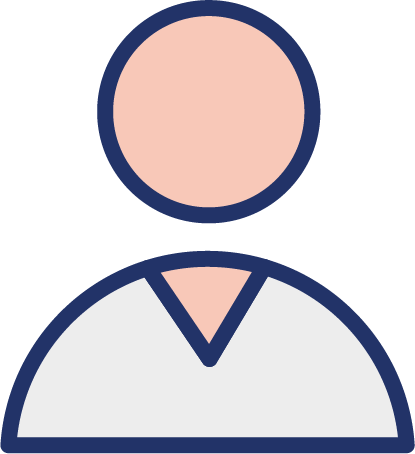 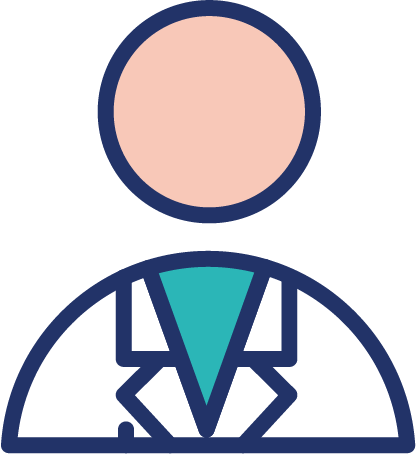 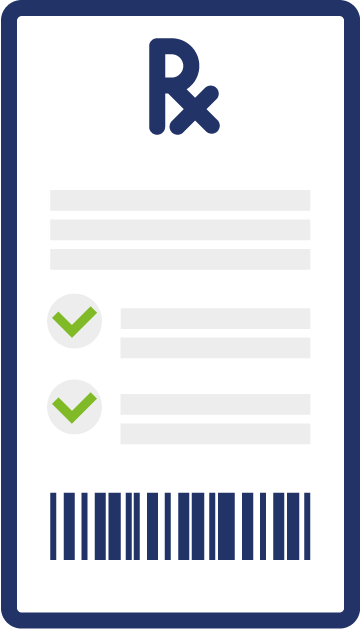 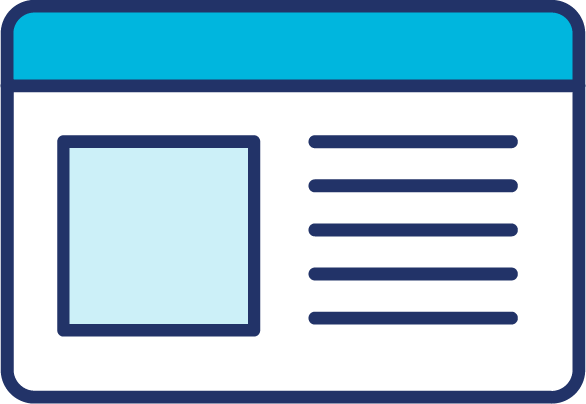 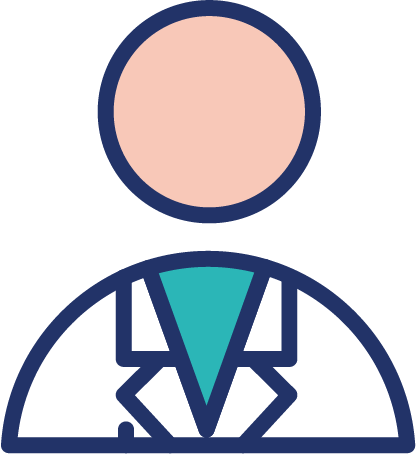 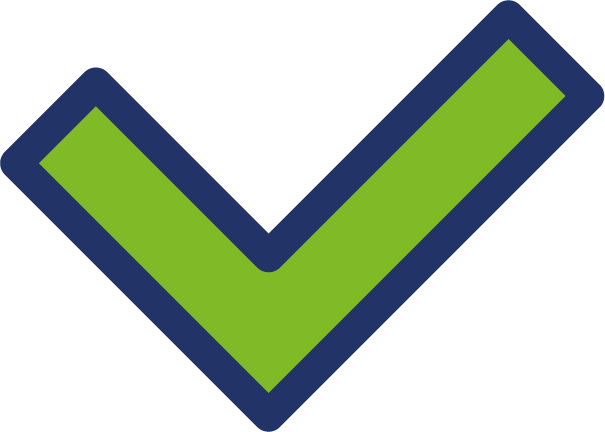 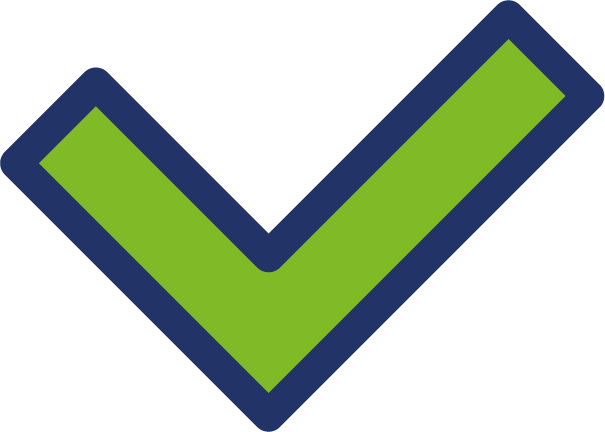 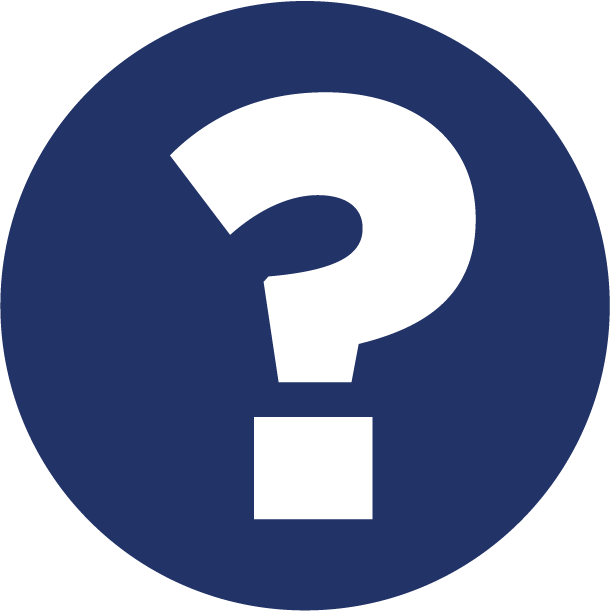 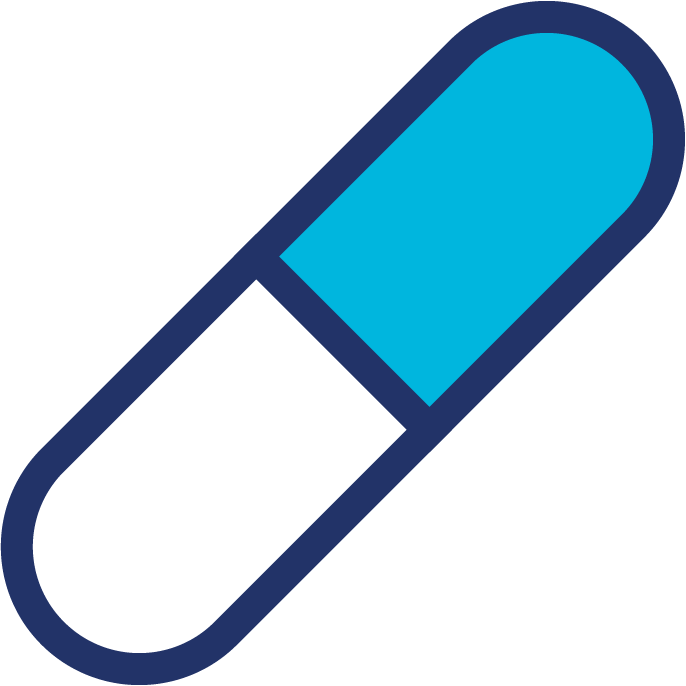 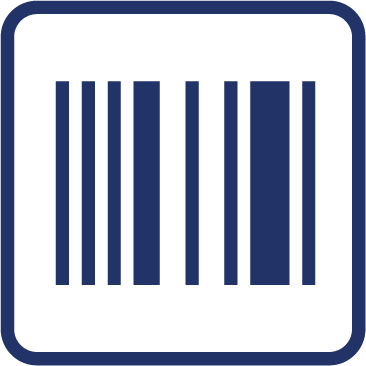 Is correct ?
Preparation and identification of unit doses
Technical staff or pharmacists review patient identification data and validation of the adequacy of the prescription
No
GTIN  / GSRN (+SRIN)
EHR
Electronic Health Record
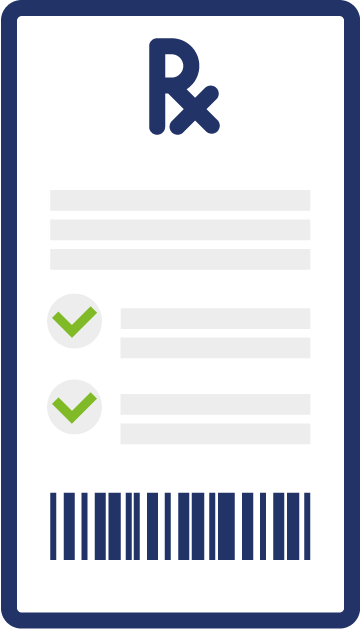 Computerized Physician Order Entry
CPOE
Make corrections as appropriate and analyse the causes
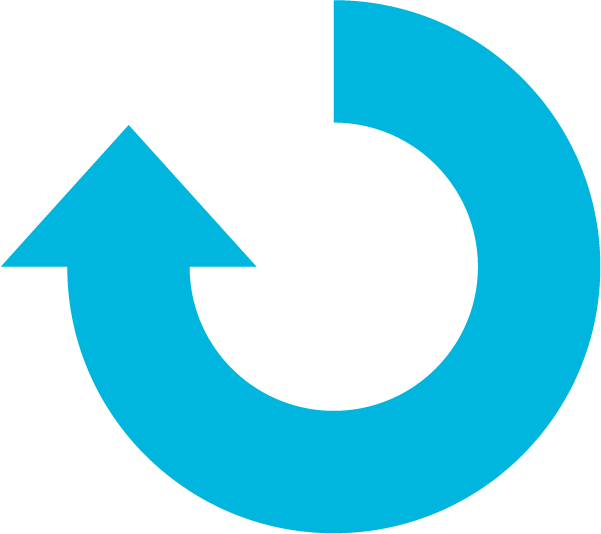 Pharmacy Information Svstem
PIS
GTIN
Where the standards fit in the process map
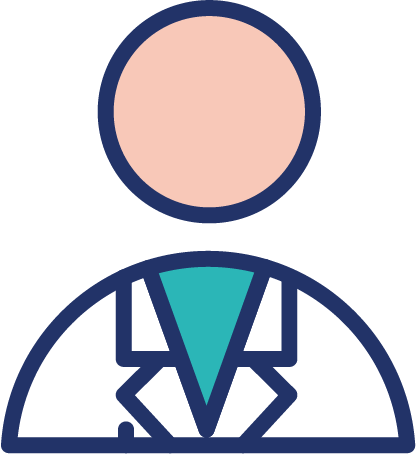 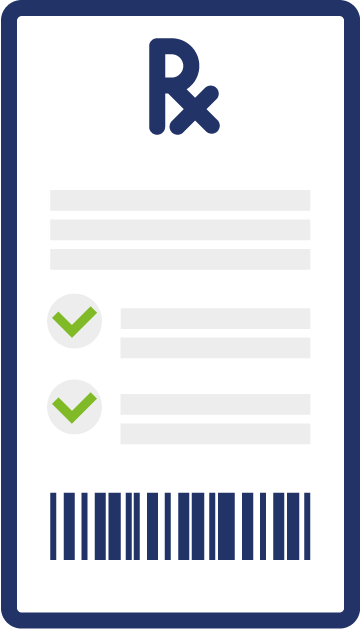 CPOE
PIS
EHR
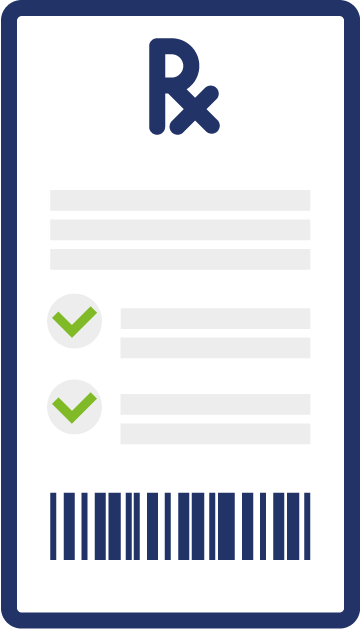 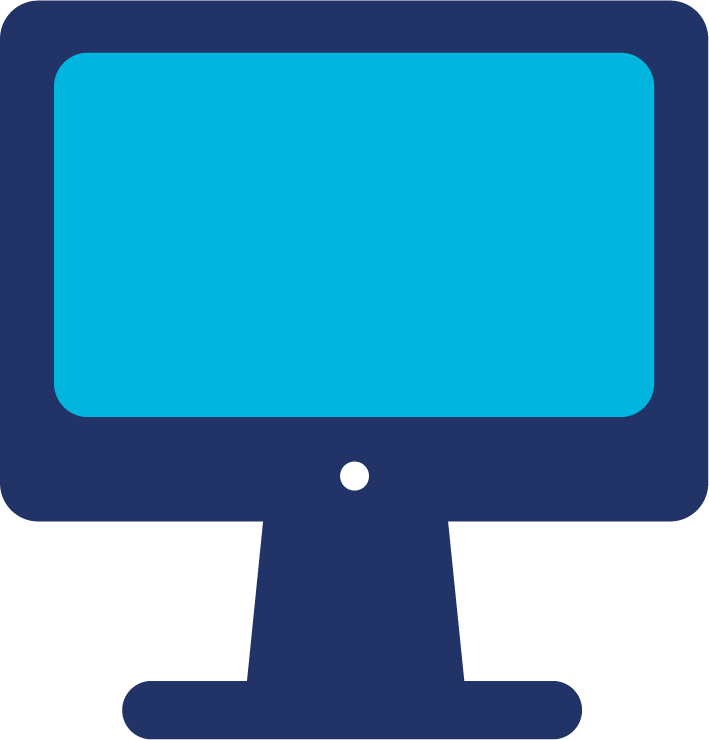 If OK
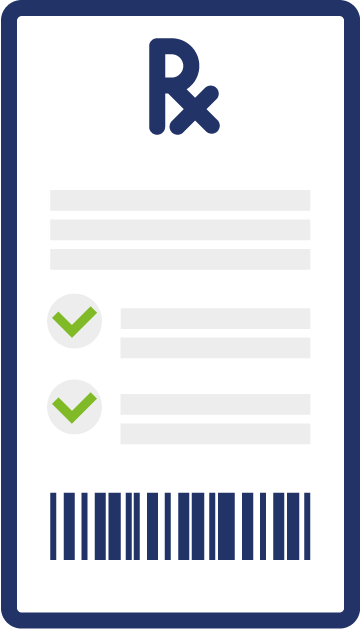 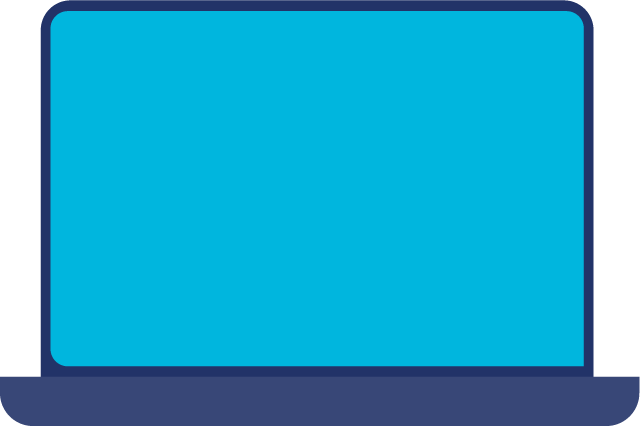 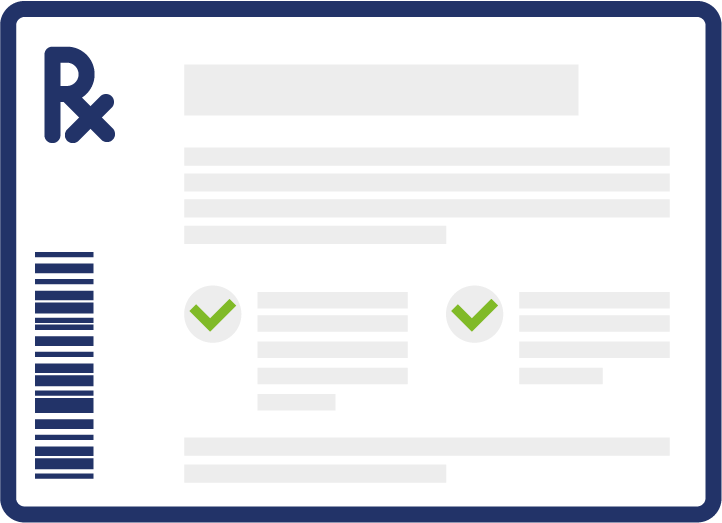 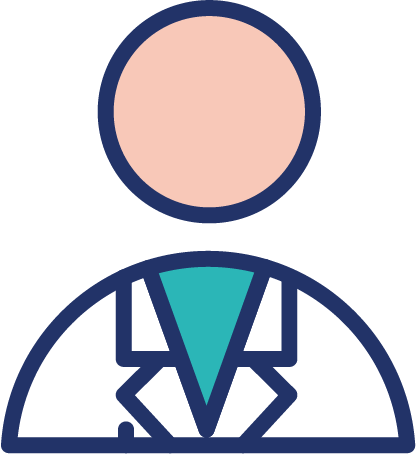 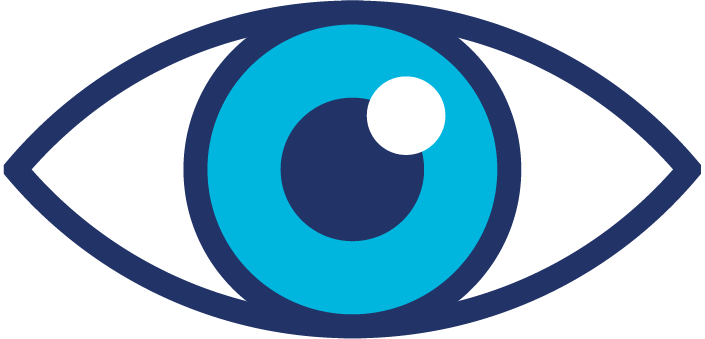 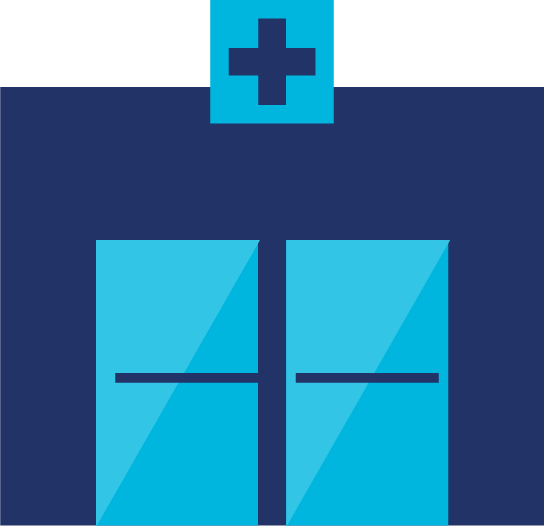 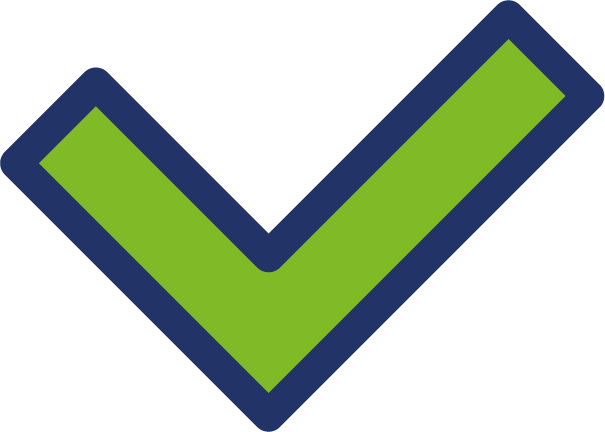 Electronic Health Record
Transfer of the prescription to the Pharmacy
Review and validation of the transcription
The technical staff of the Pharmacy Service transcribes the medical prescription into the computer systems
Preparation of the medication
GTIN  / GSRN (+SRIN)
GTIN  / GSRN (+SRIN)
GTIN  / GSRN (+SRIN)
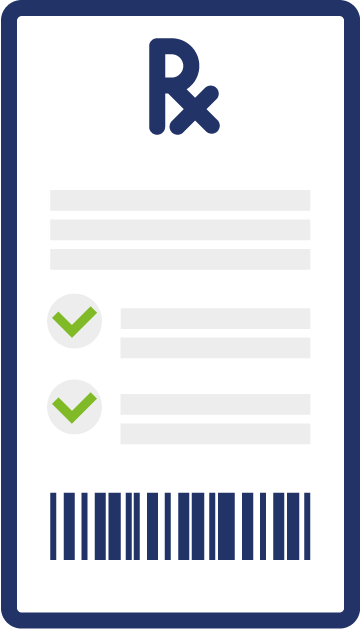 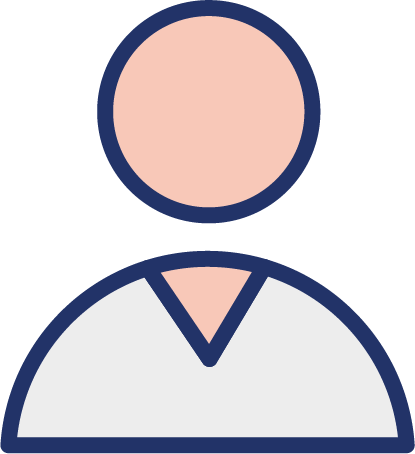 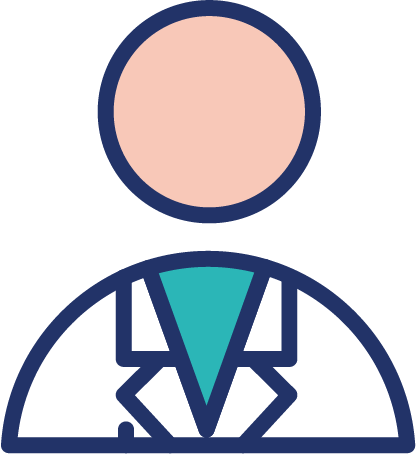 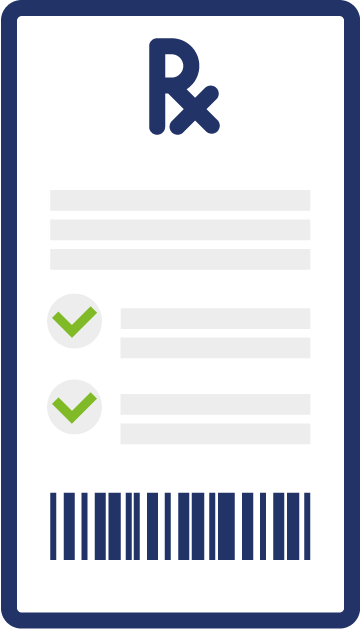 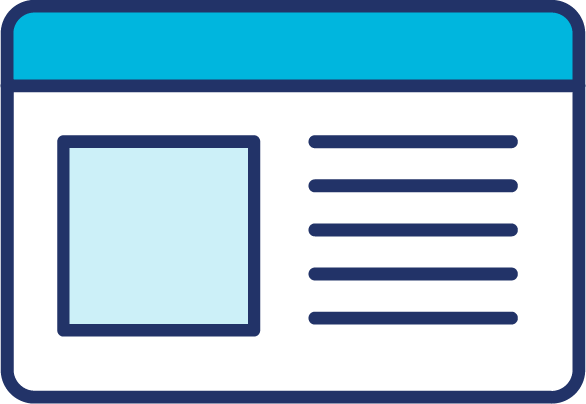 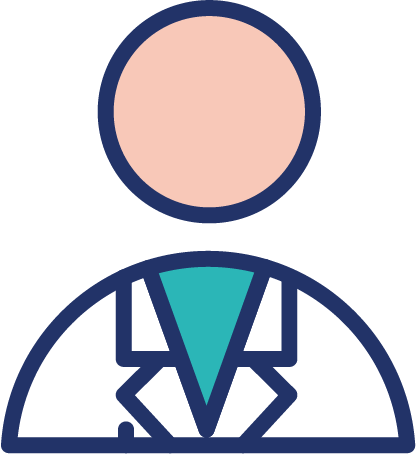 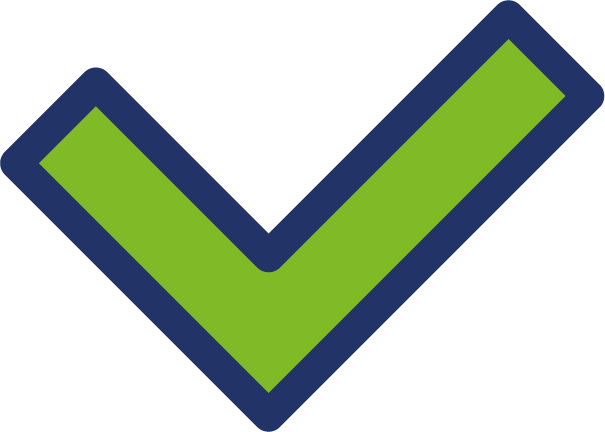 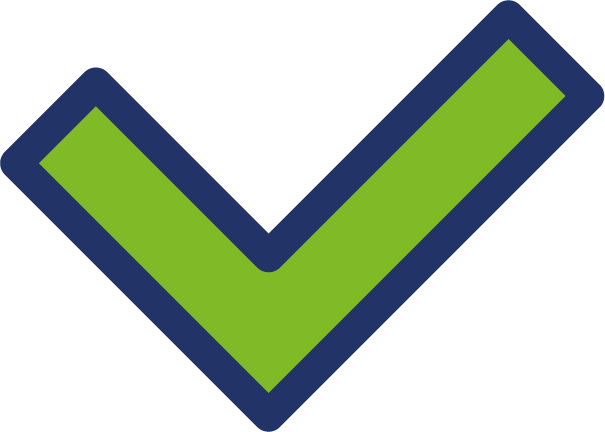 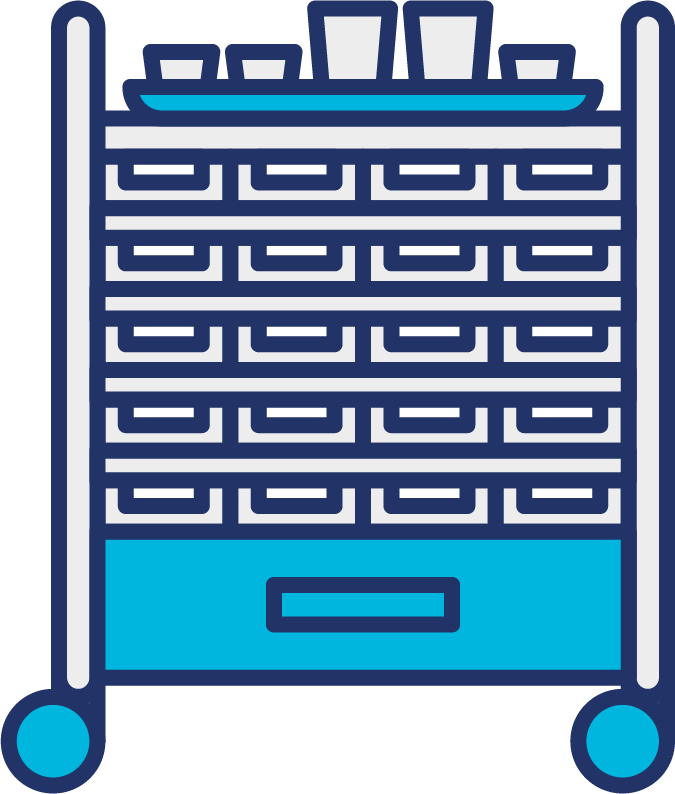 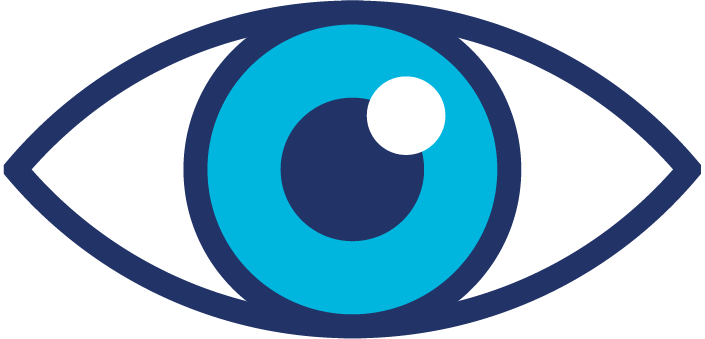 Yes
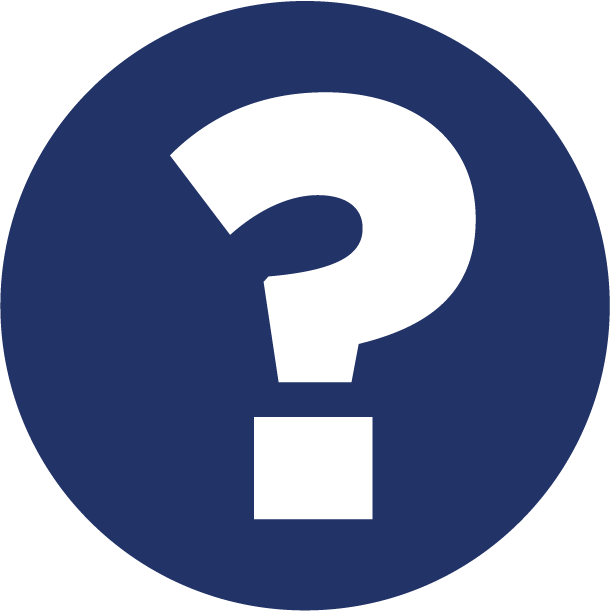 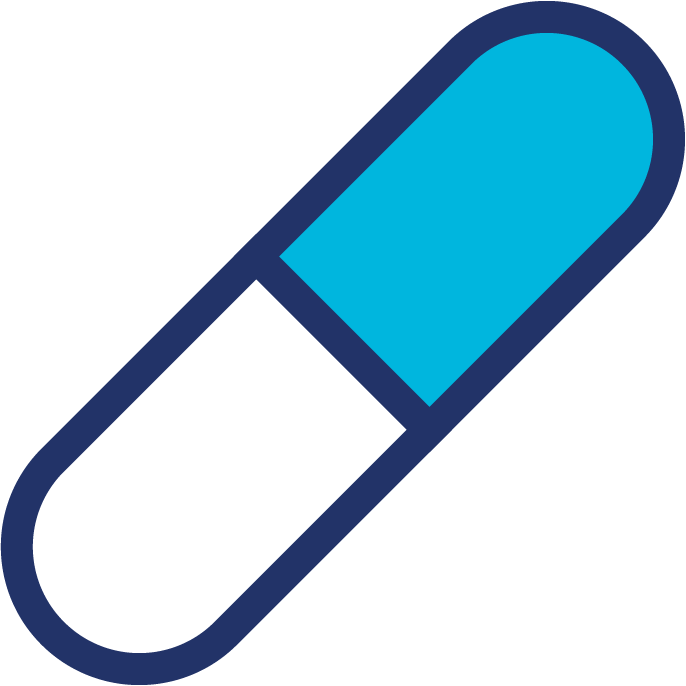 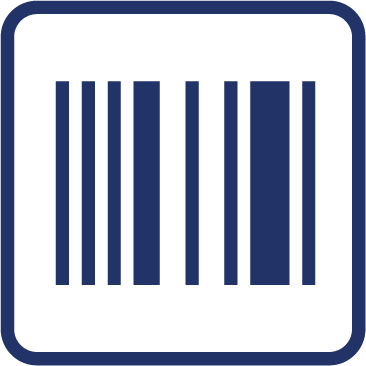 Filling of trolleys (In computerised systems, the "trolley loading list" facilitates this activity)
Is correct ?
Preparation and identification of unit doses
Technical staff or pharmacists review patient identification data and validation of the adequacy of the prescription
No
GTIN  / GSRN (+SRIN)
EHR
Electronic Health Record
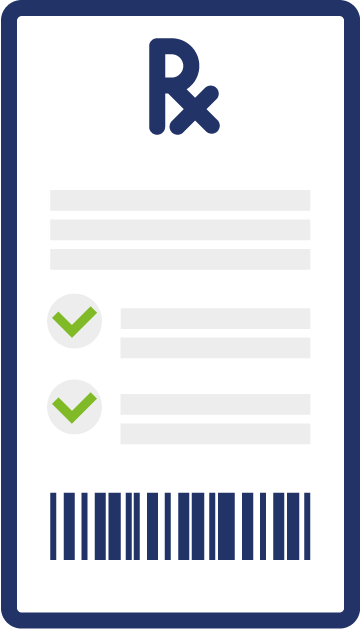 GTIN  / GIAI
Computerized Physician Order Entry
CPOE
Make corrections as appropriate and analyse the causes
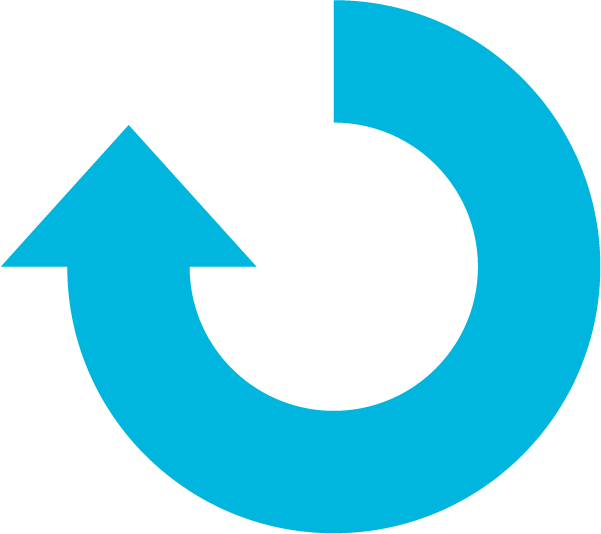 Pharmacy Information Svstem
PIS
GTIN
Where the standards fit in the process map
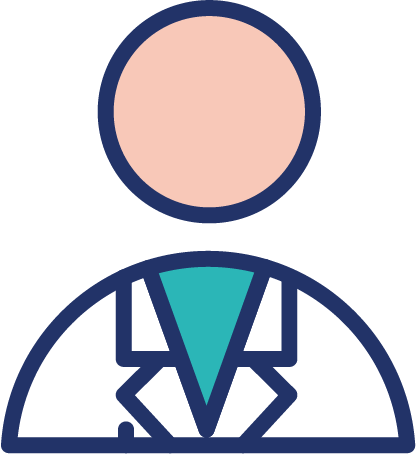 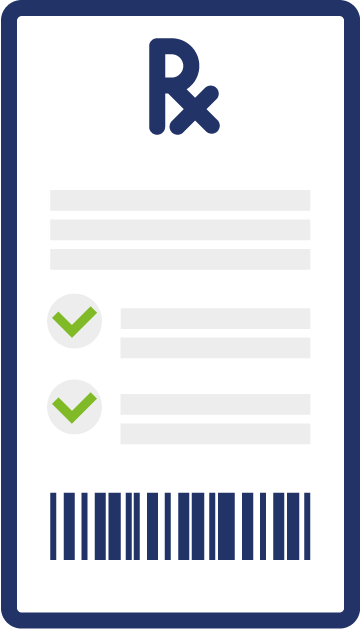 CPOE
PIS
EHR
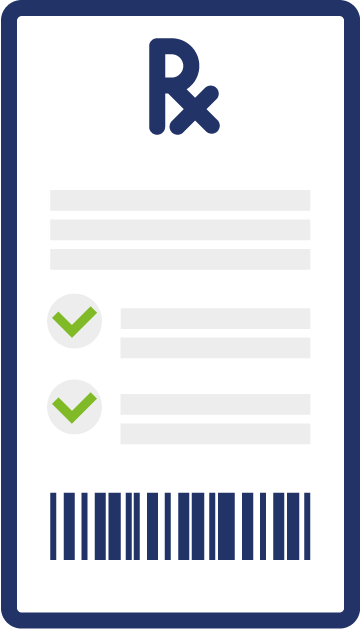 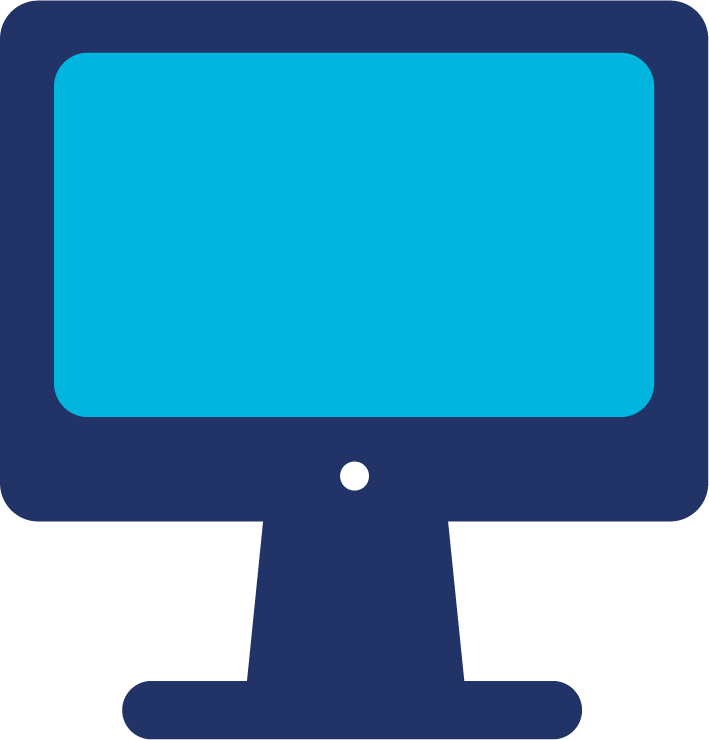 If OK
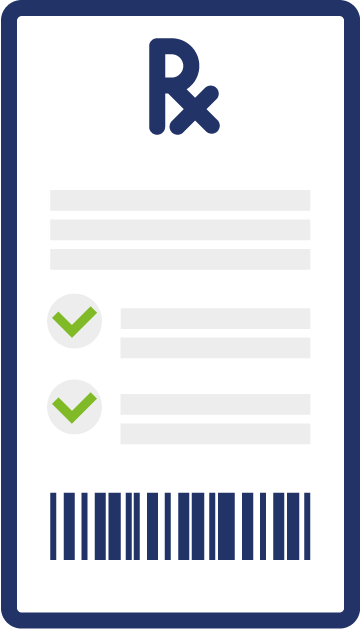 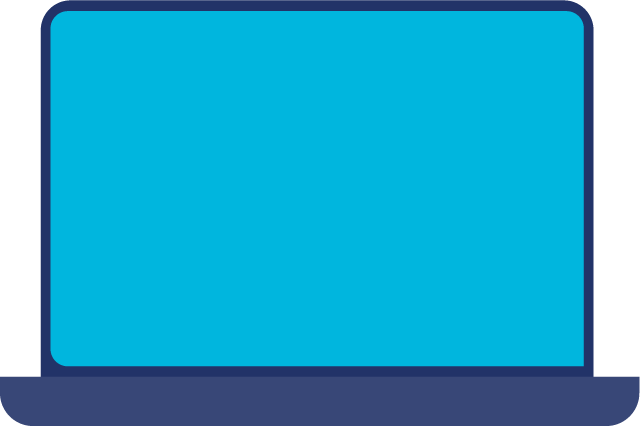 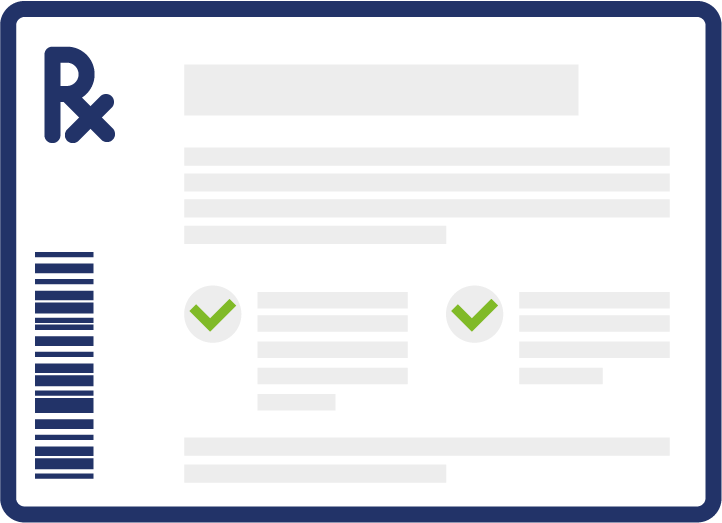 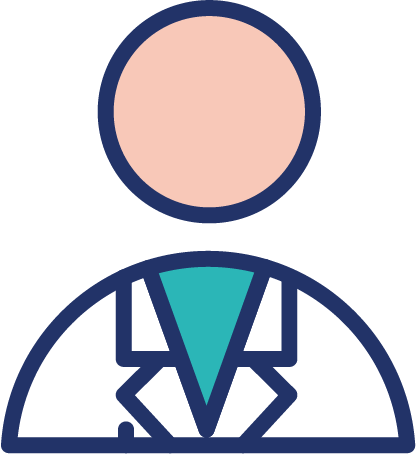 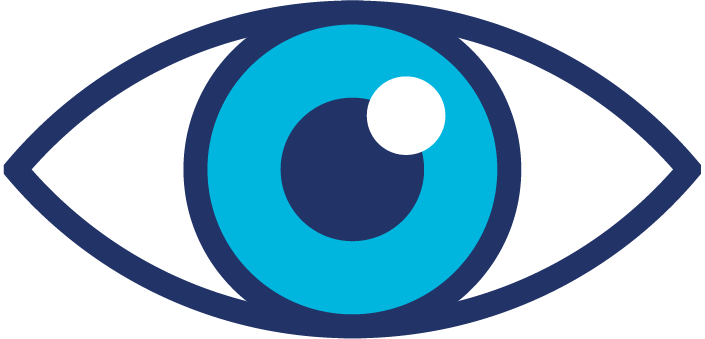 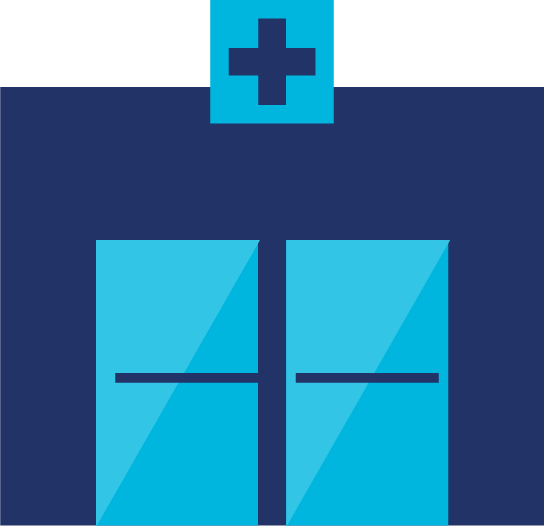 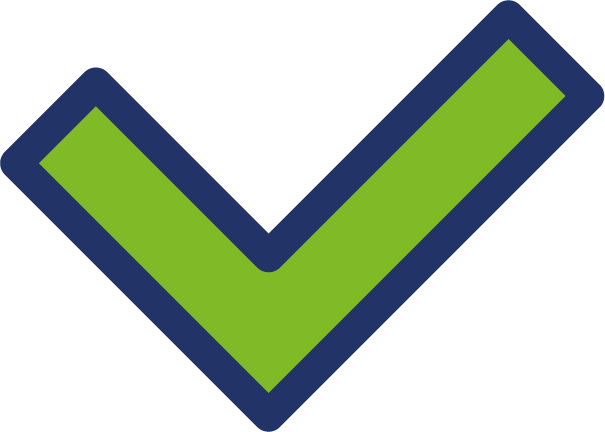 Electronic Health Record
Transfer of the prescription to the Pharmacy
Review and validation of the transcription
The technical staff of the Pharmacy Service transcribes the medical prescription into the computer systems
Preparation of the medication
GTIN  / GSRN (+SRIN)
GTIN  / GSRN (+SRIN)
GTIN  / GSRN (+SRIN)
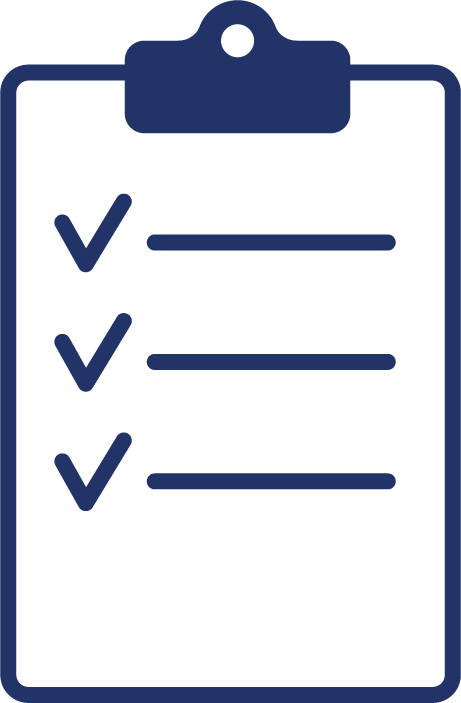 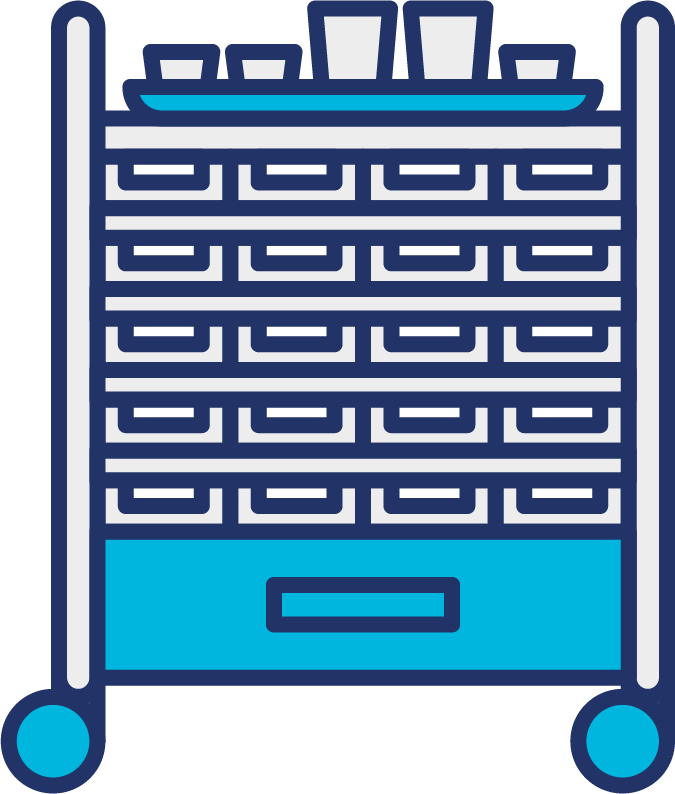 Checking the trolleys
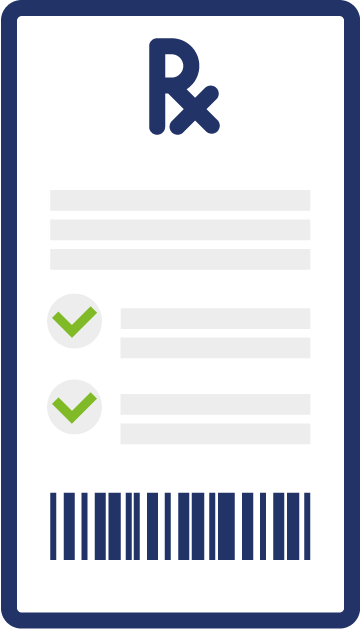 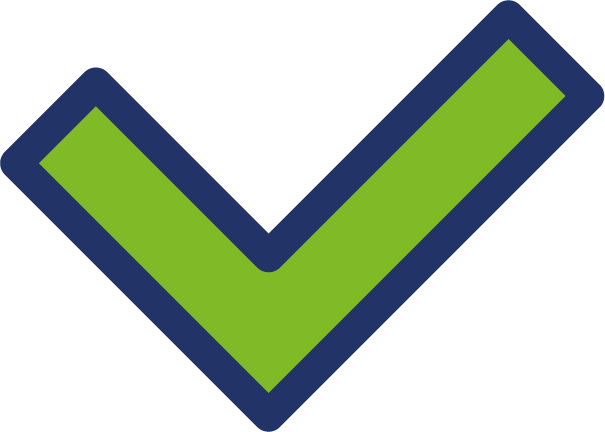 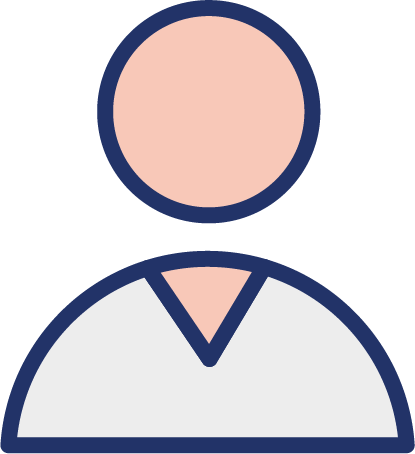 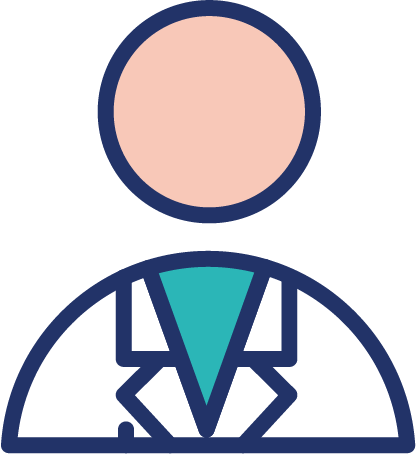 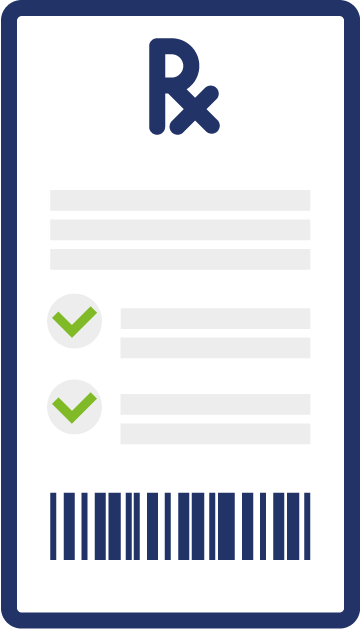 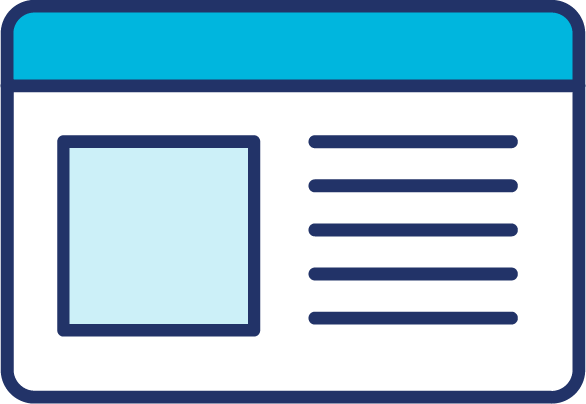 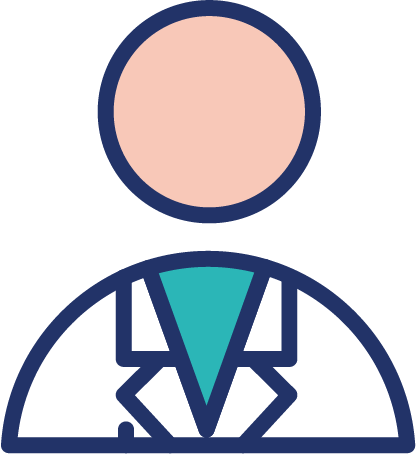 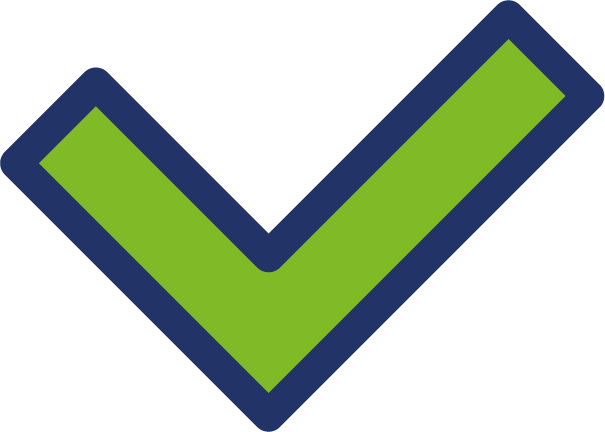 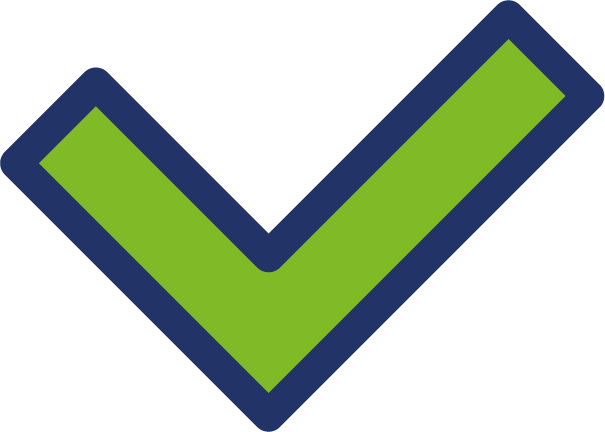 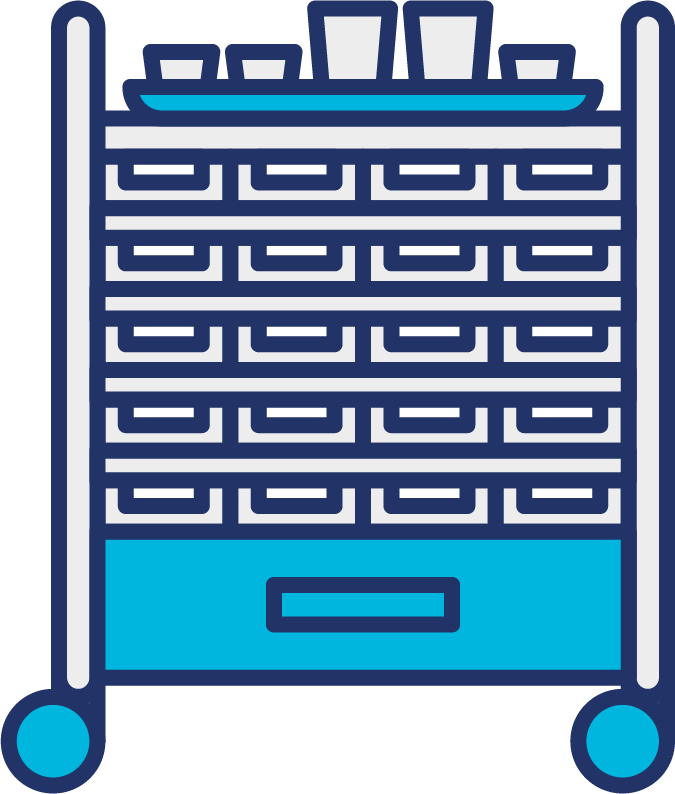 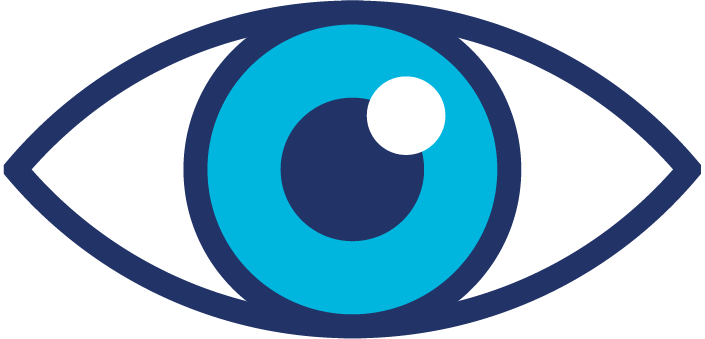 Yes
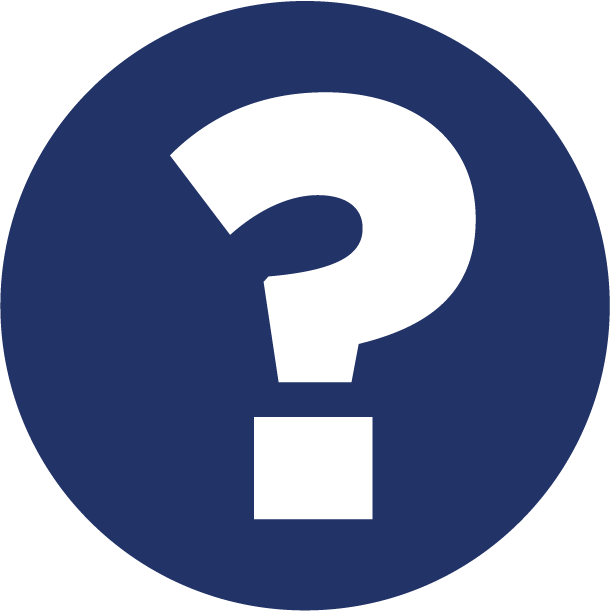 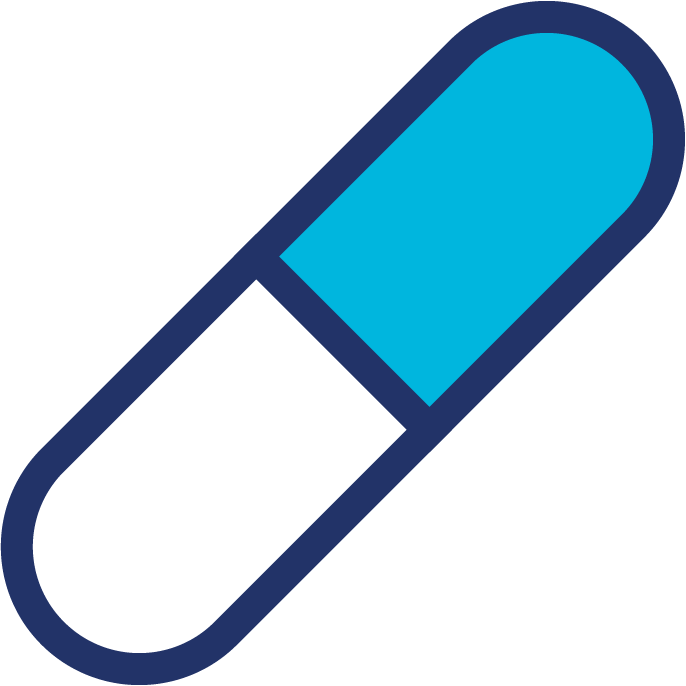 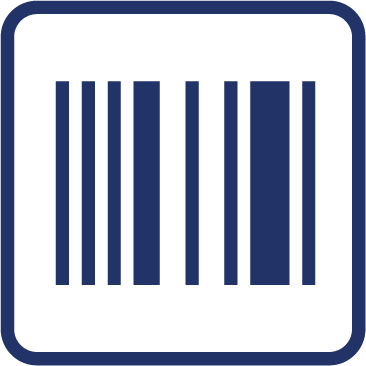 Filling of trolleys (In computerised systems, the "trolley loading list" facilitates this activity)
Is correct ?
Preparation and identification of unit doses
Technical staff or pharmacists review patient identification data and validation of the adequacy of the prescription
No
GTIN  / GSRN (+SRIN)
EHR
Electronic Health Record
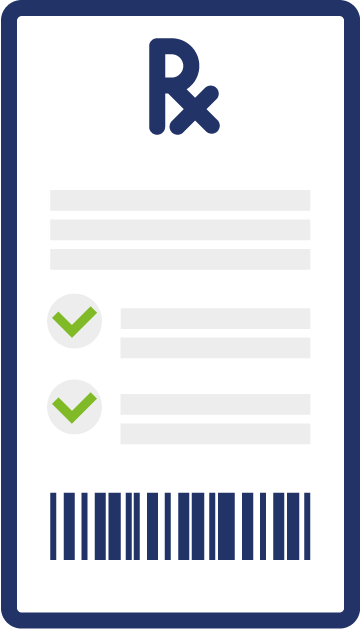 GTIN  / GIAI
Computerized Physician Order Entry
CPOE
Make corrections as appropriate and analyse the causes
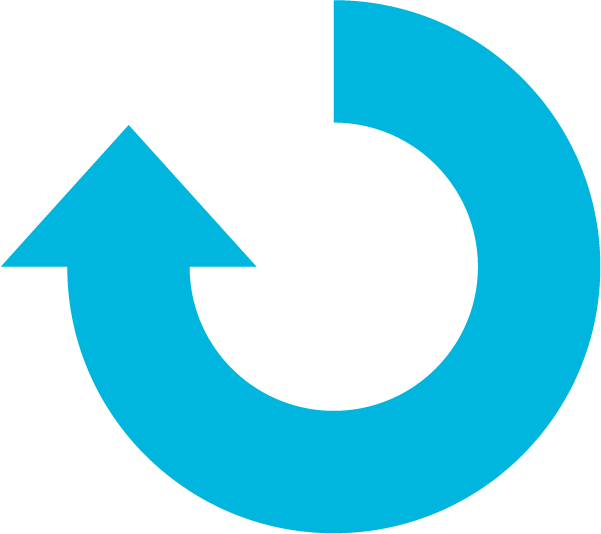 Pharmacy Information Svstem
PIS
GTIN
Where the standards fit in the process map
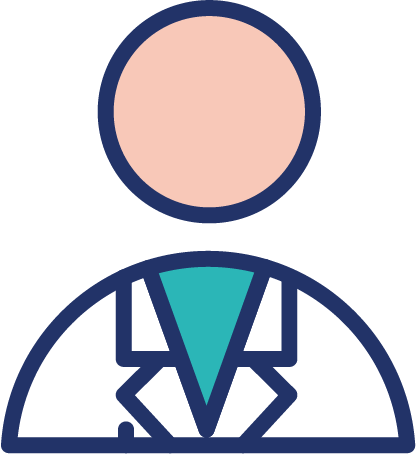 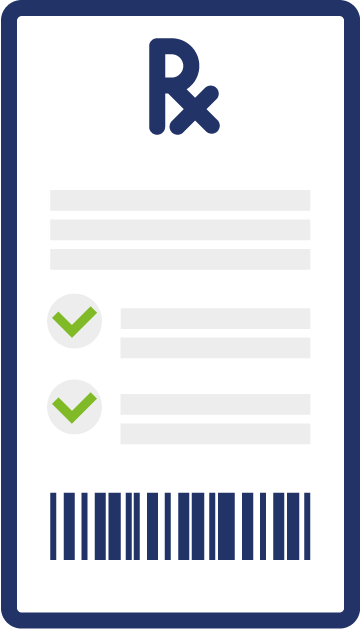 CPOE
PIS
EHR
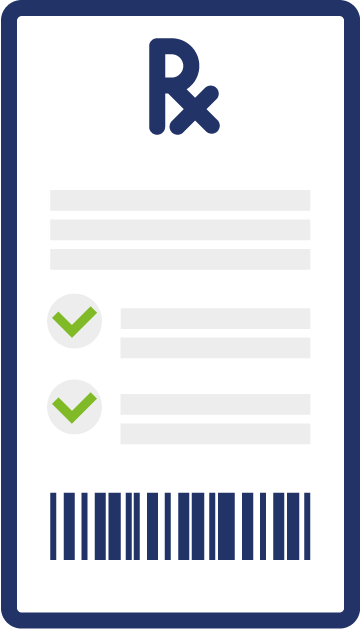 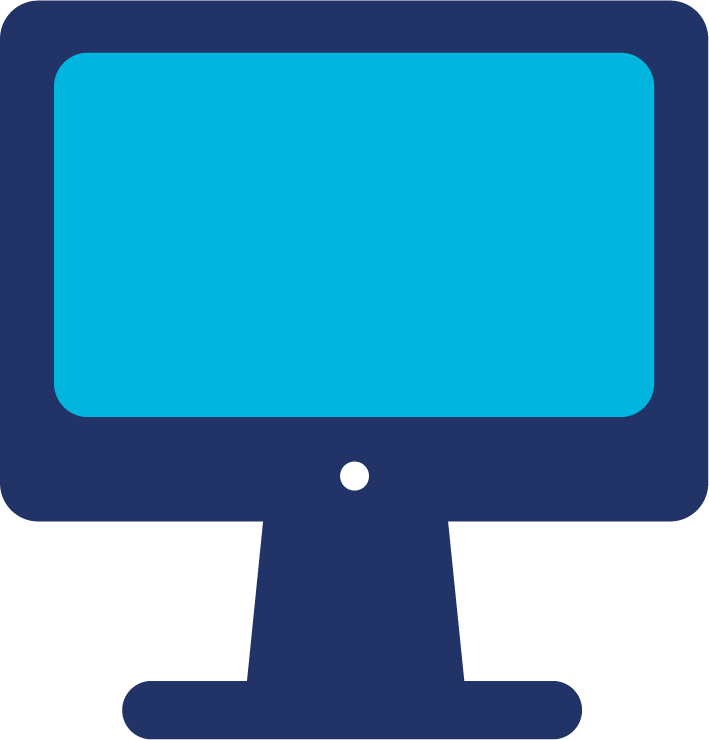 If OK
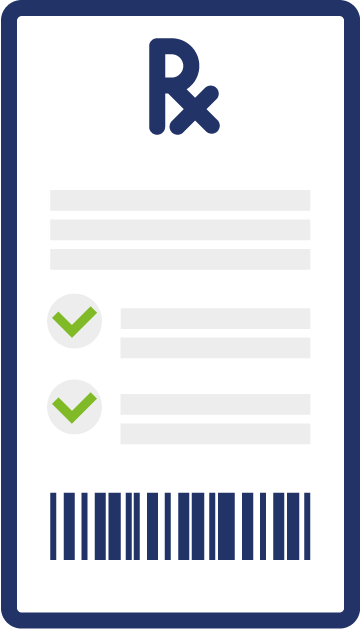 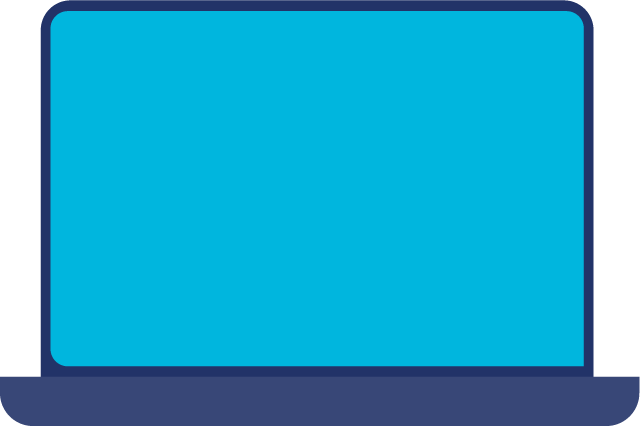 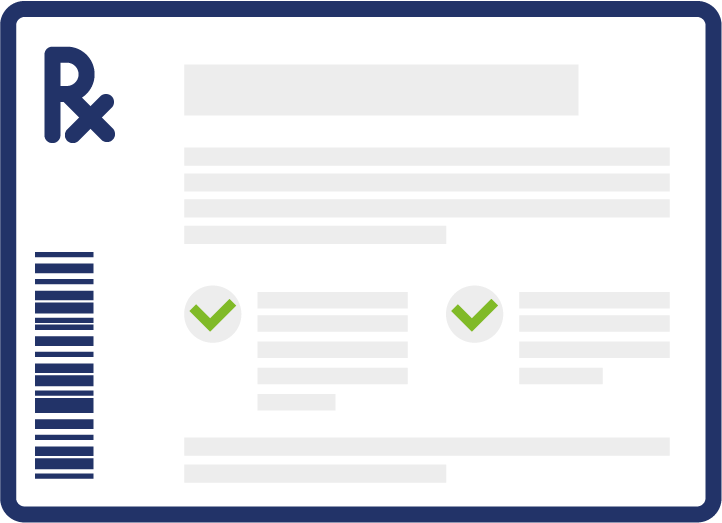 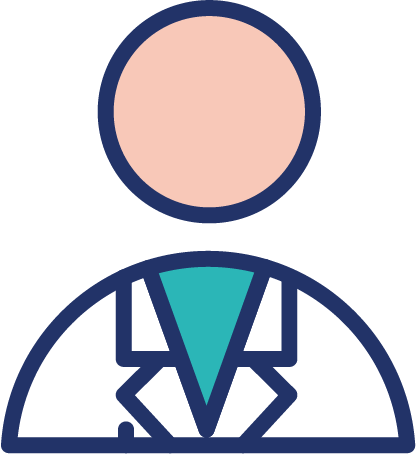 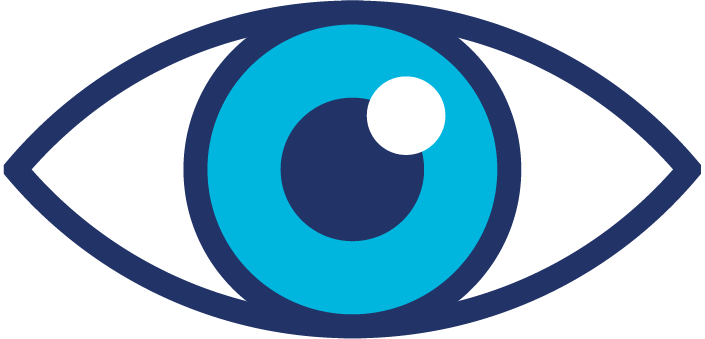 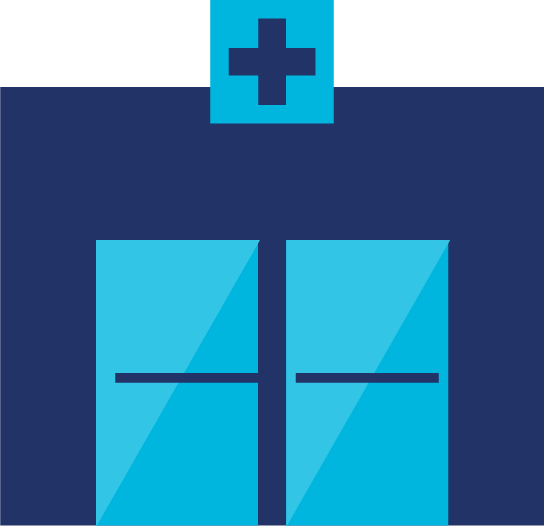 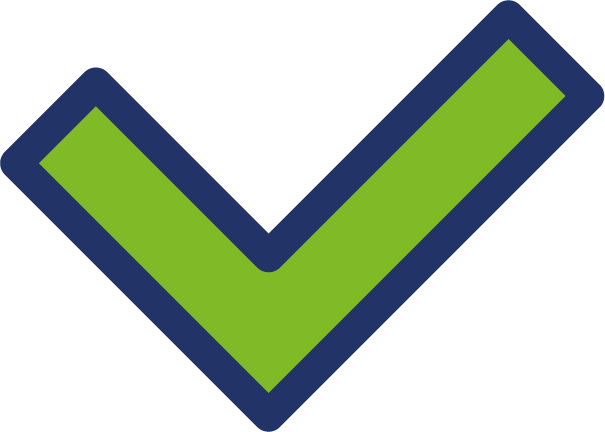 Electronic Health Record
Transfer of the prescription to the Pharmacy
Review and validation of the transcription
The technical staff of the Pharmacy Service transcribes the medical prescription into the computer systems
Preparation of the medication
GTIN  / GSRN (+SRIN)
GTIN  / GSRN (+SRIN)
GTIN  / GSRN (+SRIN)
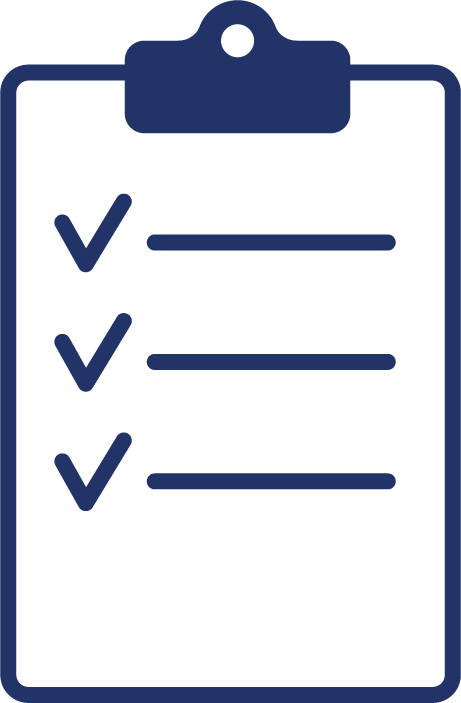 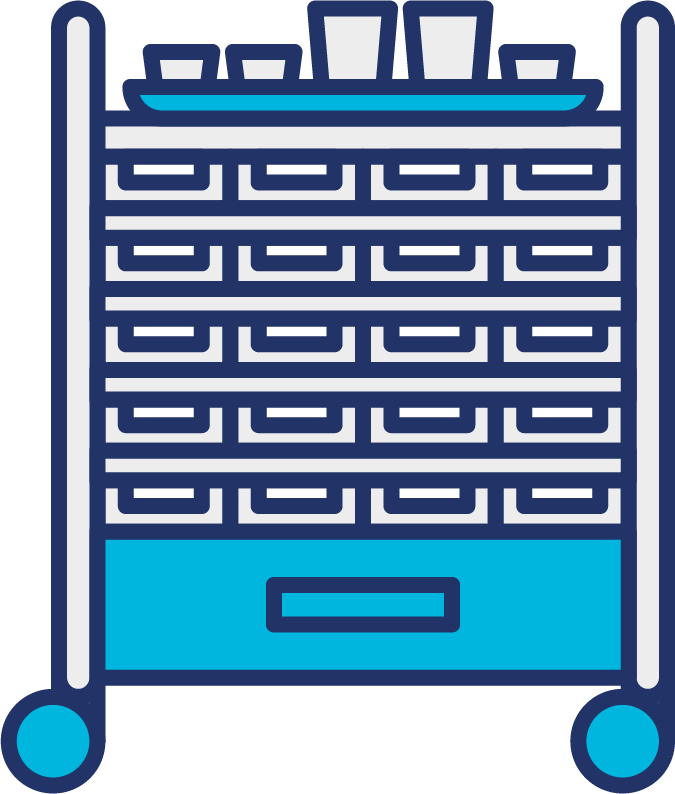 Checking the trolleys
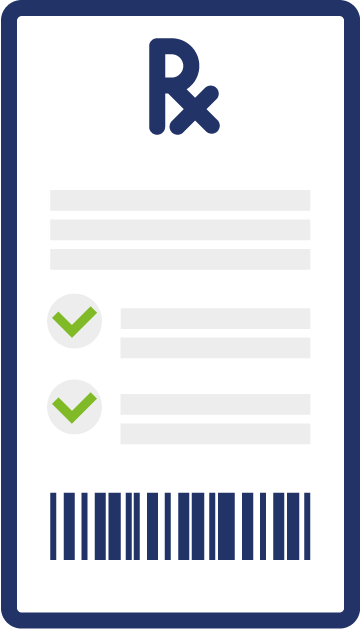 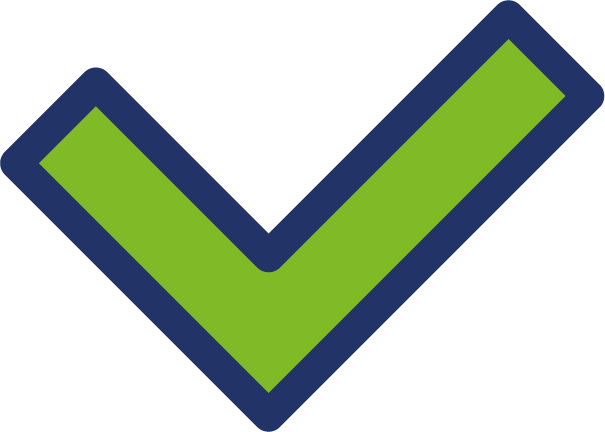 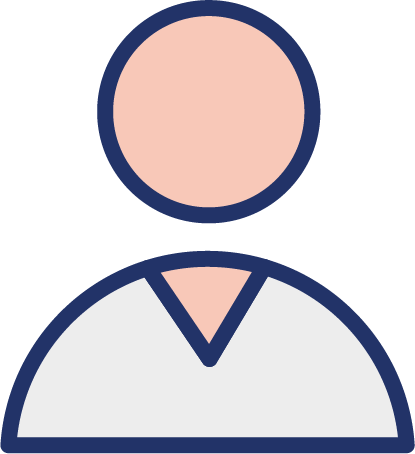 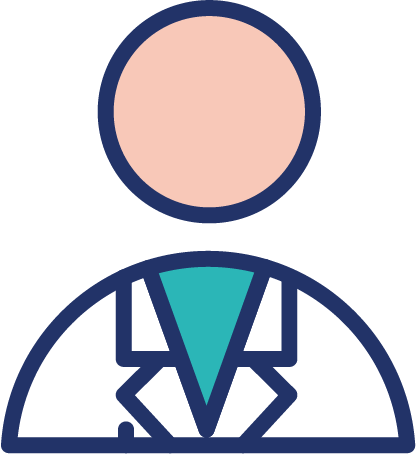 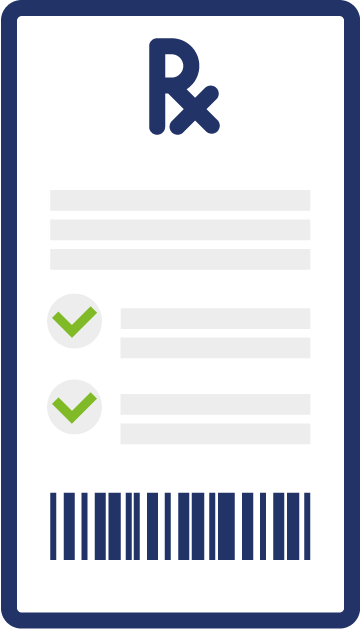 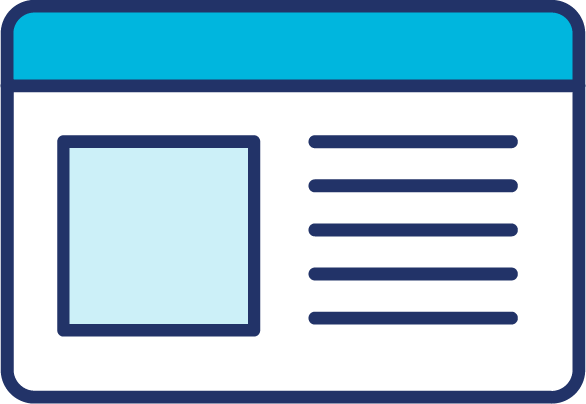 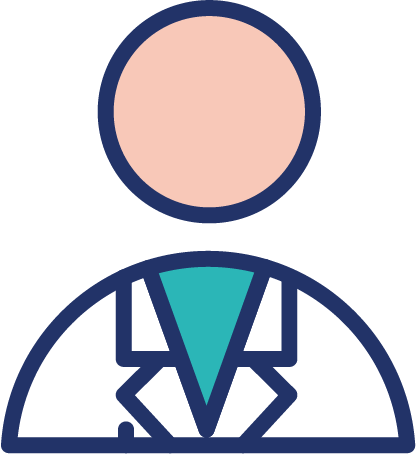 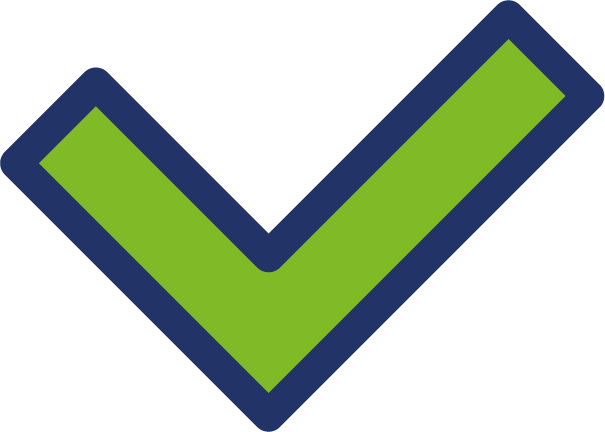 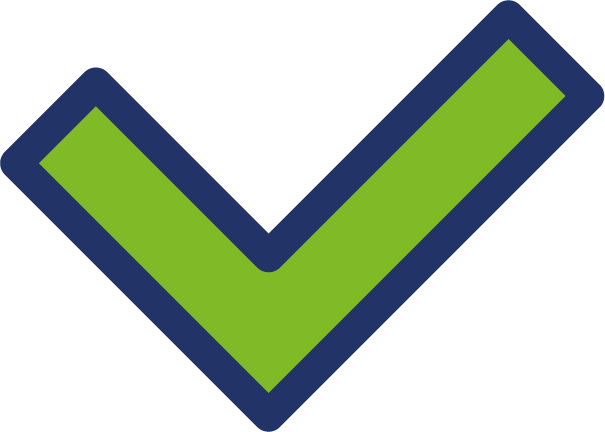 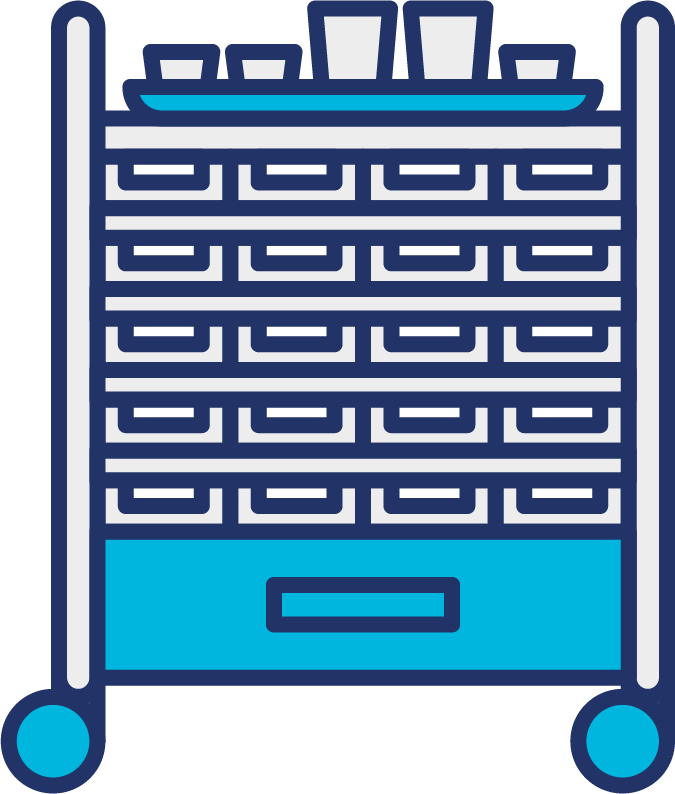 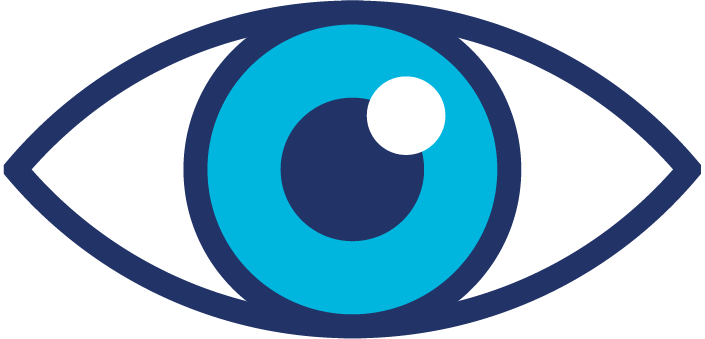 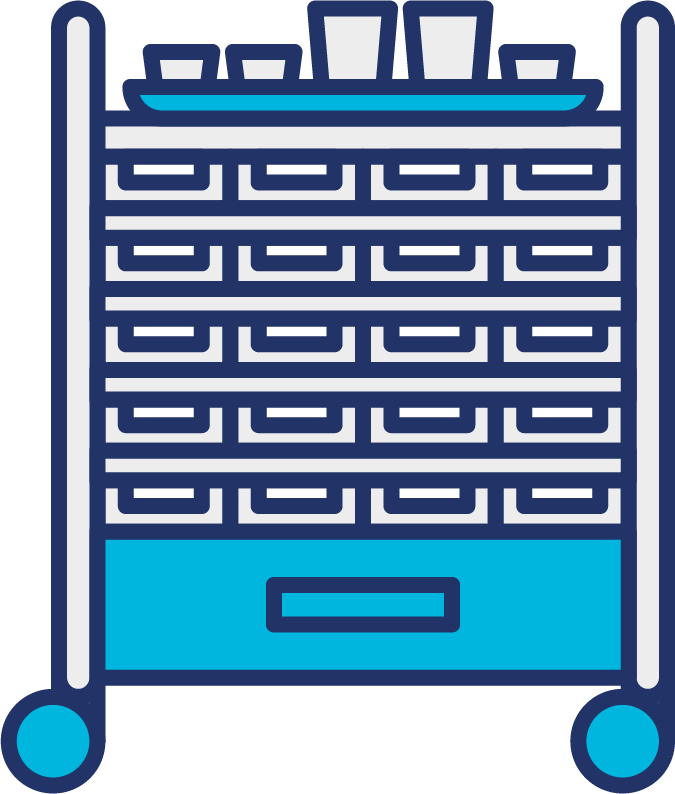 Yes
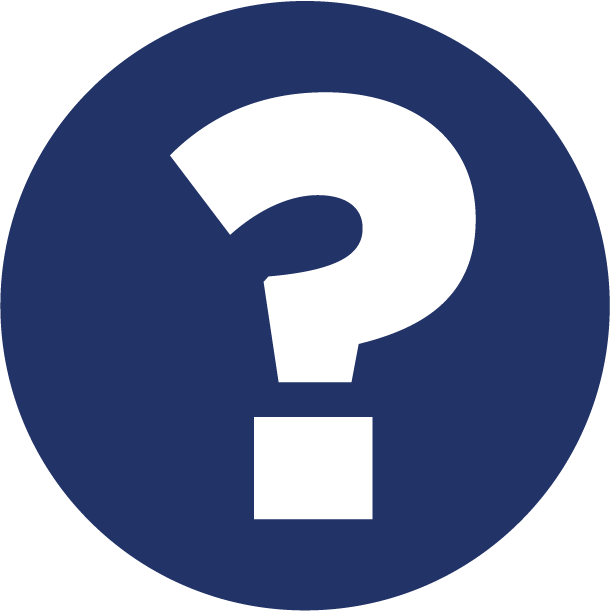 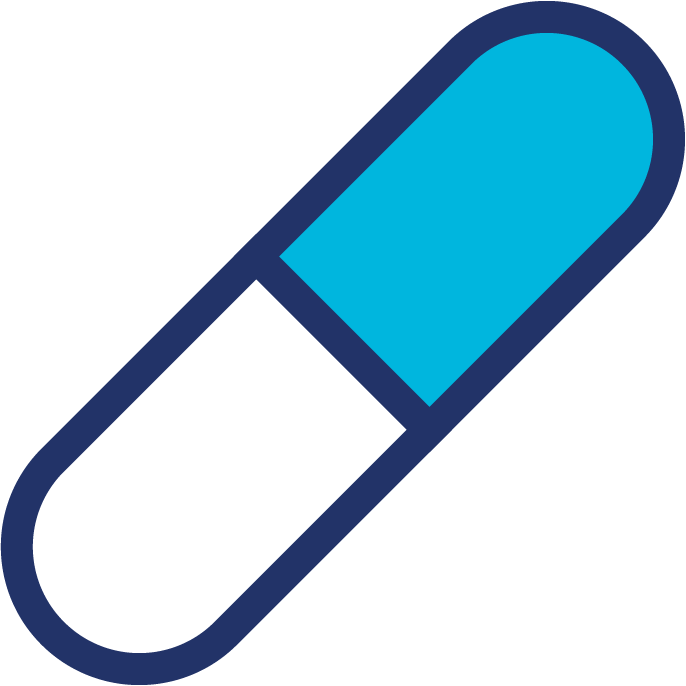 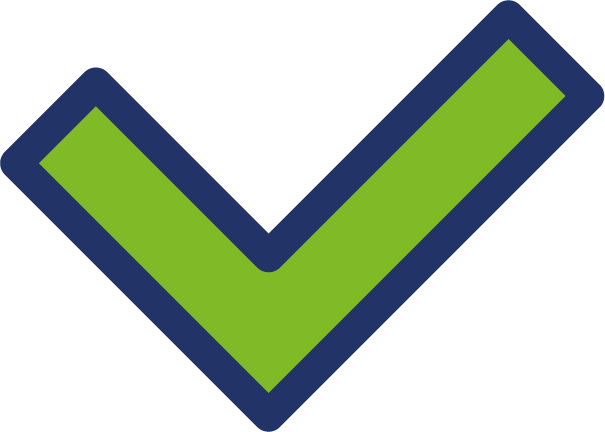 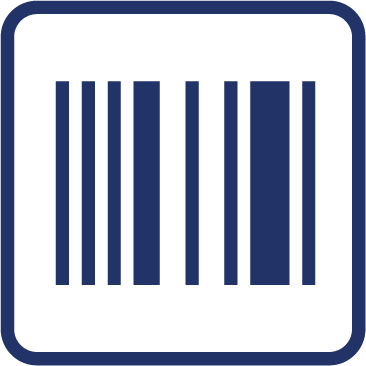 Registering that the trolley is ready for distribution
Filling of trolleys (In computerised systems, the "trolley loading list" facilitates this activity)
Is correct ?
Preparation and identification of unit doses
Technical staff or pharmacists review patient identification data and validation of the adequacy of the prescription
No
GTIN  / GSRN (+SRIN)
EHR
Electronic Health Record
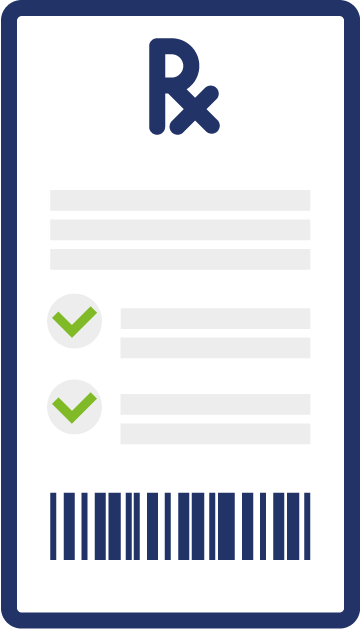 GTIN  / GIAI
Computerized Physician Order Entry
CPOE
Make corrections as appropriate and analyse the causes
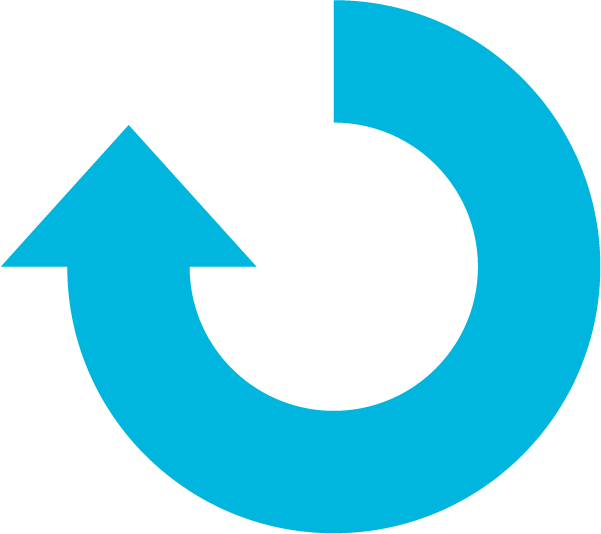 Pharmacy Information Svstem
PIS
GTIN
Where the standards fit in the process map
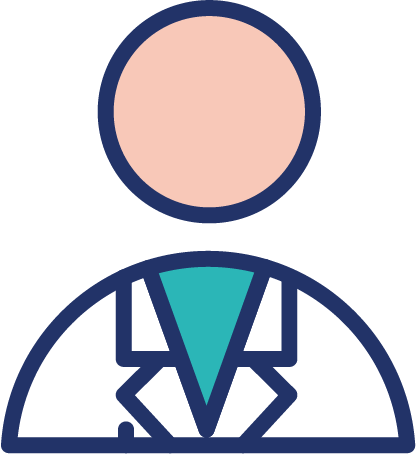 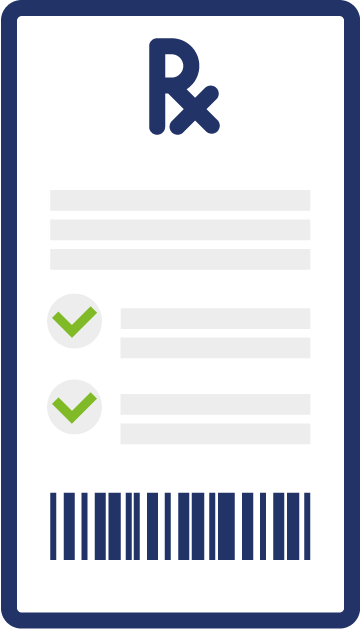 CPOE
PIS
EHR
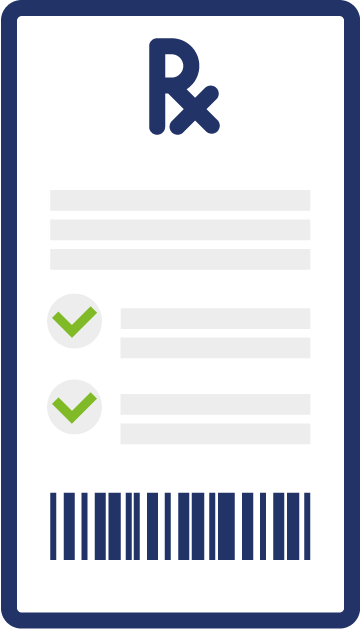 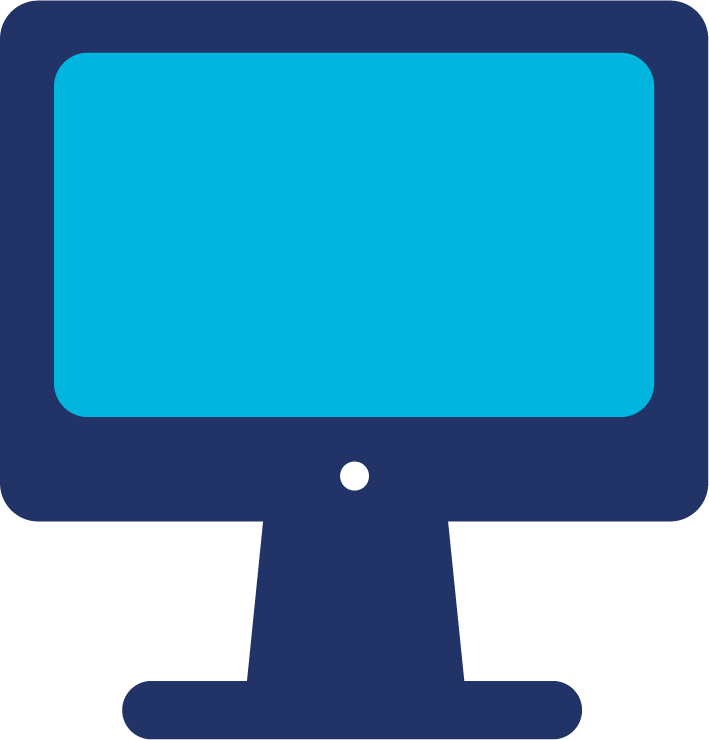 If OK
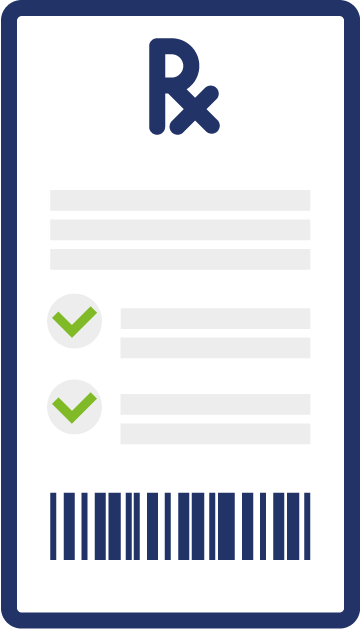 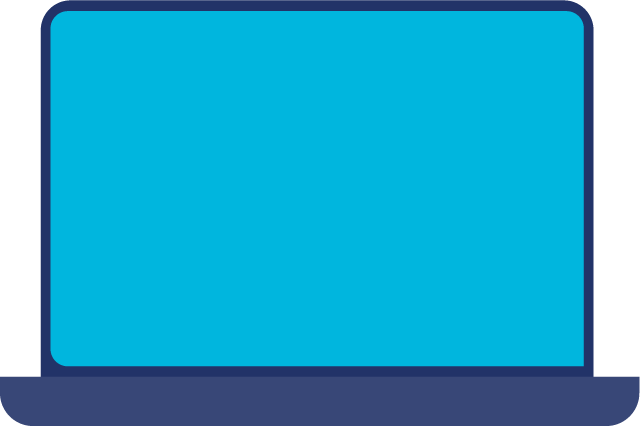 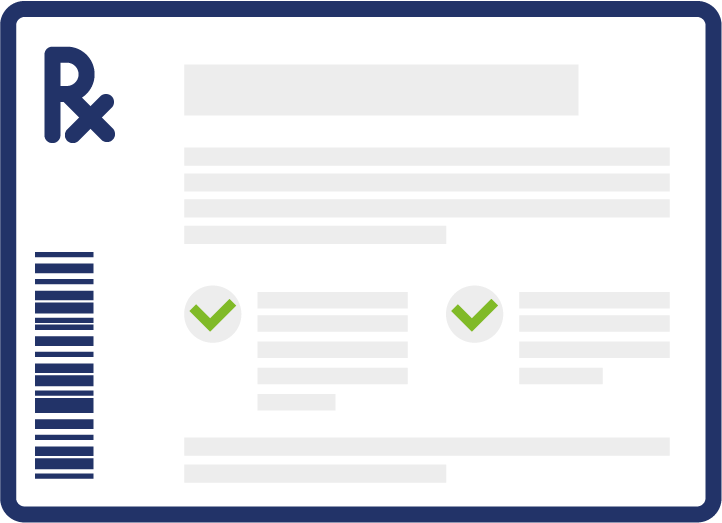 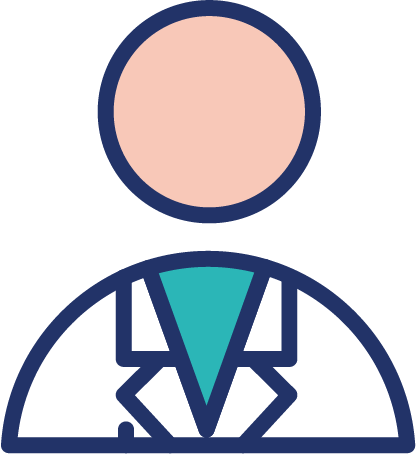 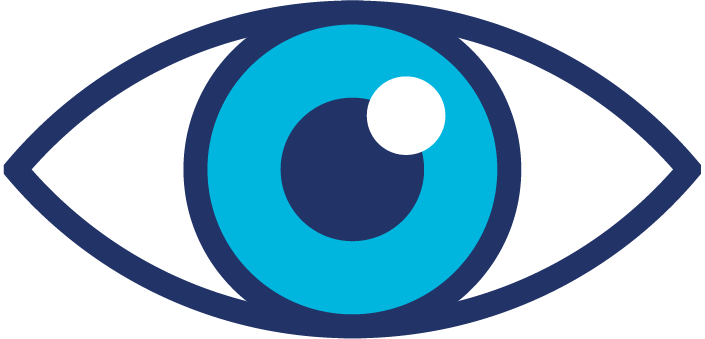 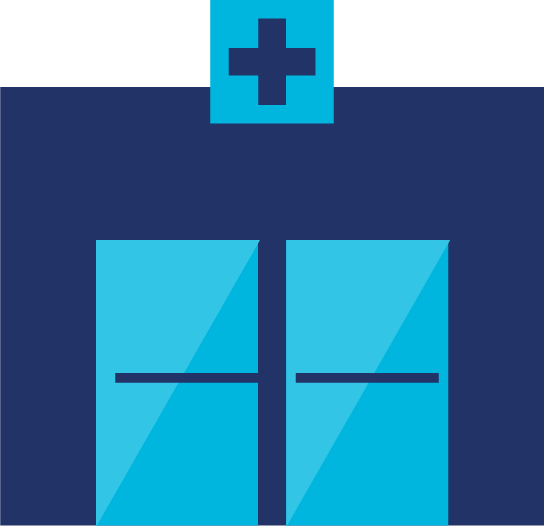 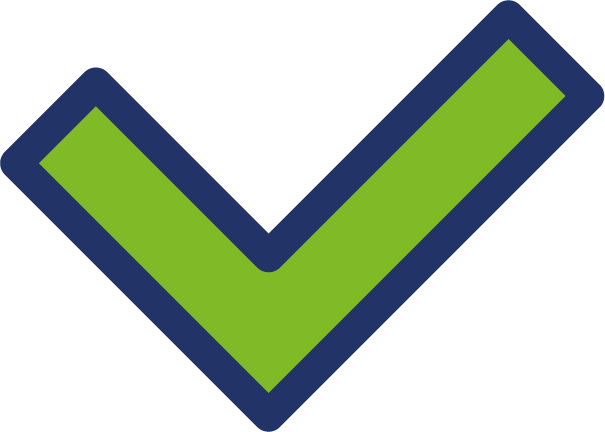 Electronic Health Record
Transfer of the prescription to the Pharmacy
Review and validation of the transcription
The technical staff of the Pharmacy Service transcribes the medical prescription into the computer systems
Preparation of the medication
GTIN  / GSRN (+SRIN)
GTIN  / GSRN (+SRIN)
GTIN  / GSRN (+SRIN)
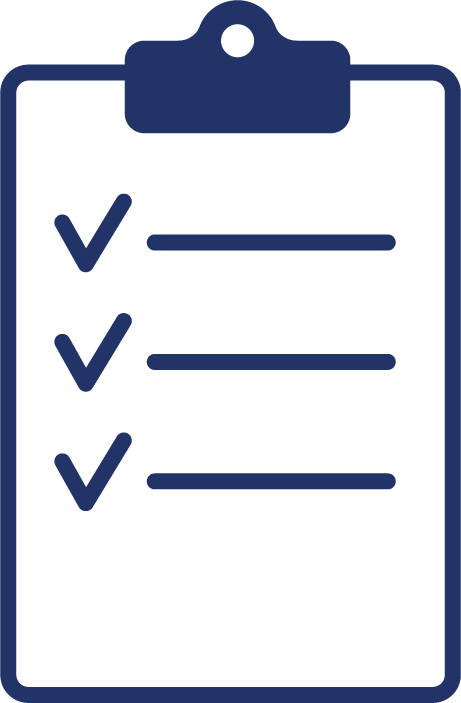 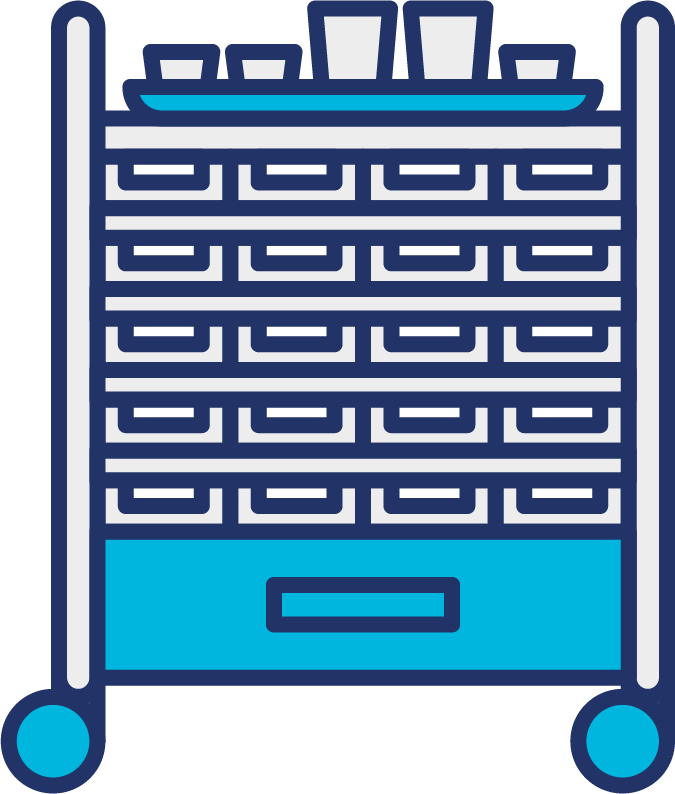 Checking the trolleys
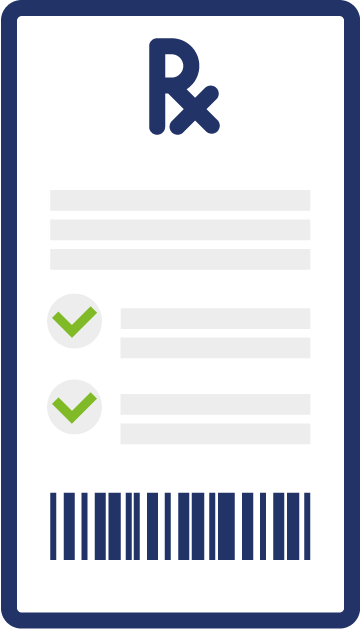 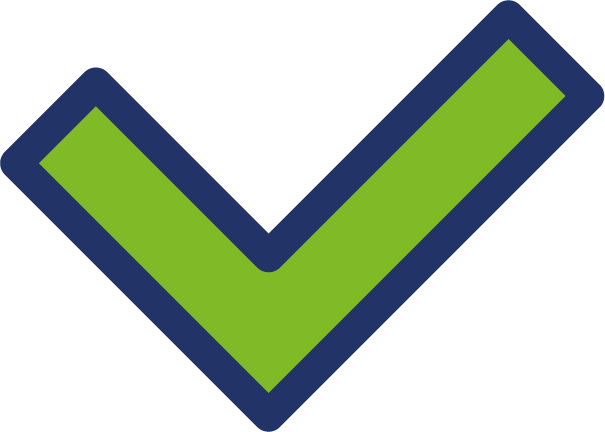 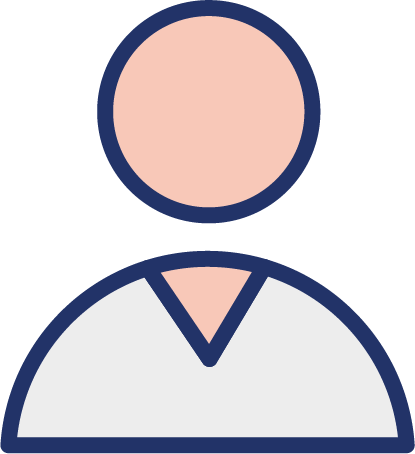 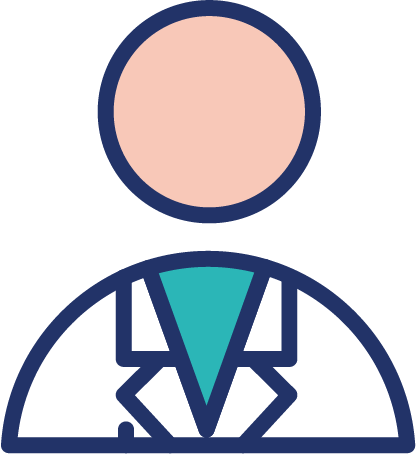 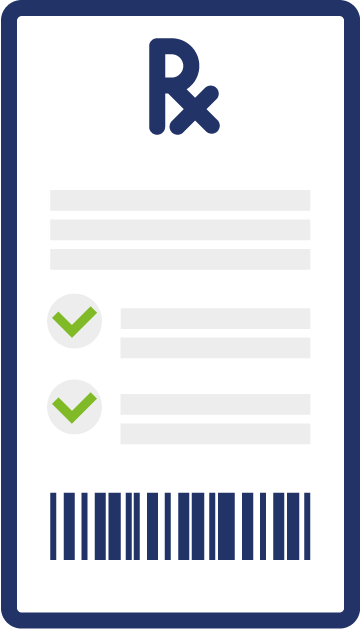 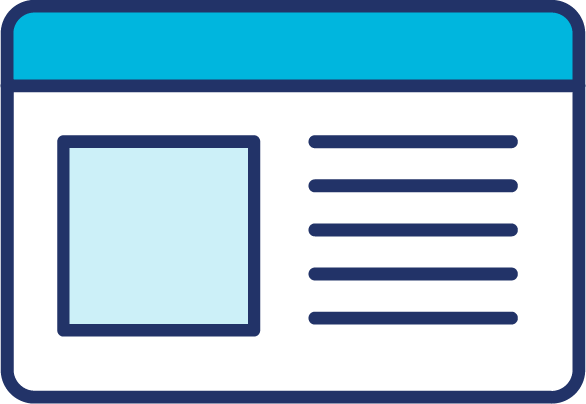 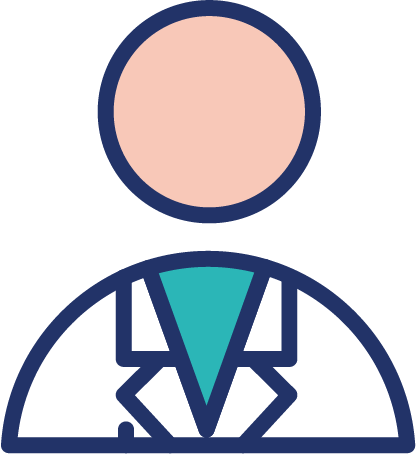 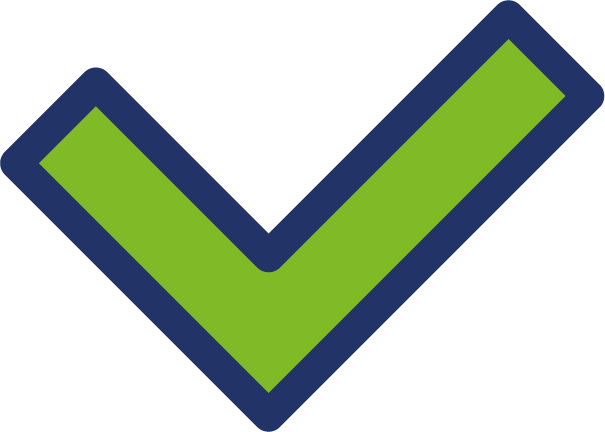 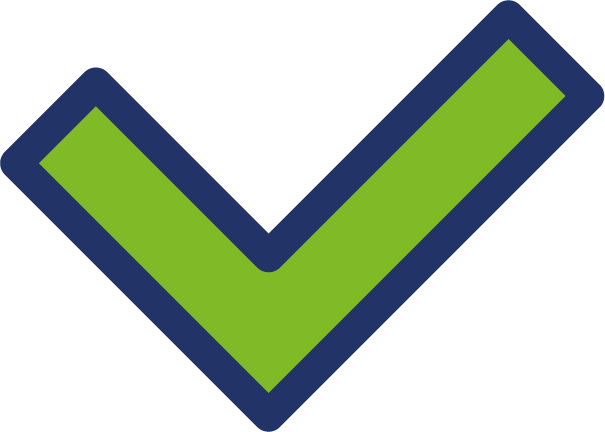 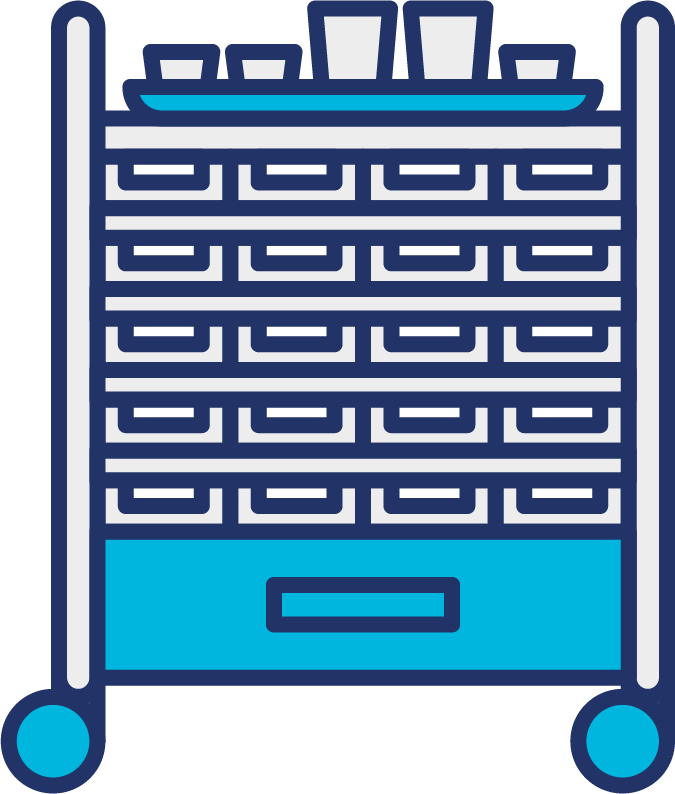 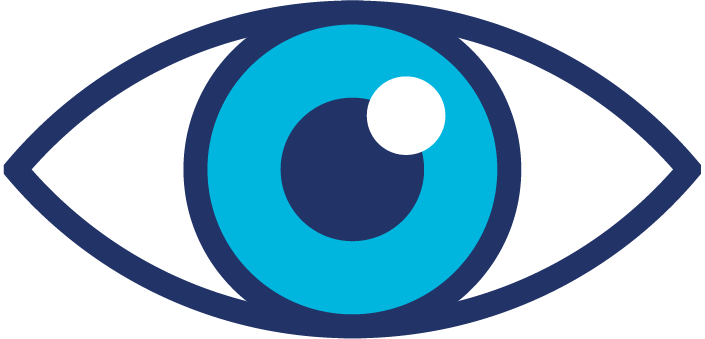 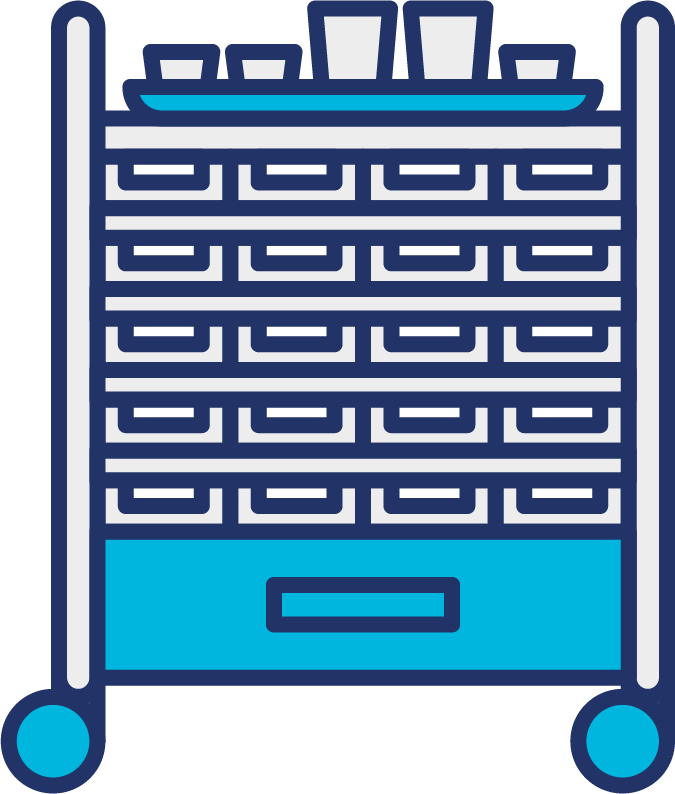 Yes
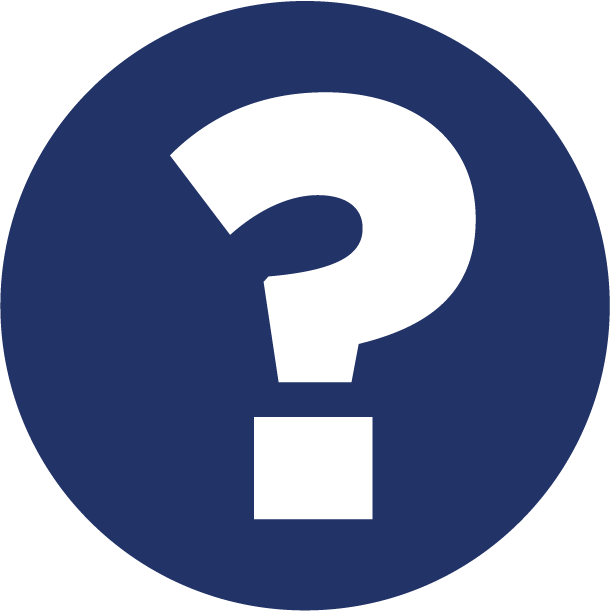 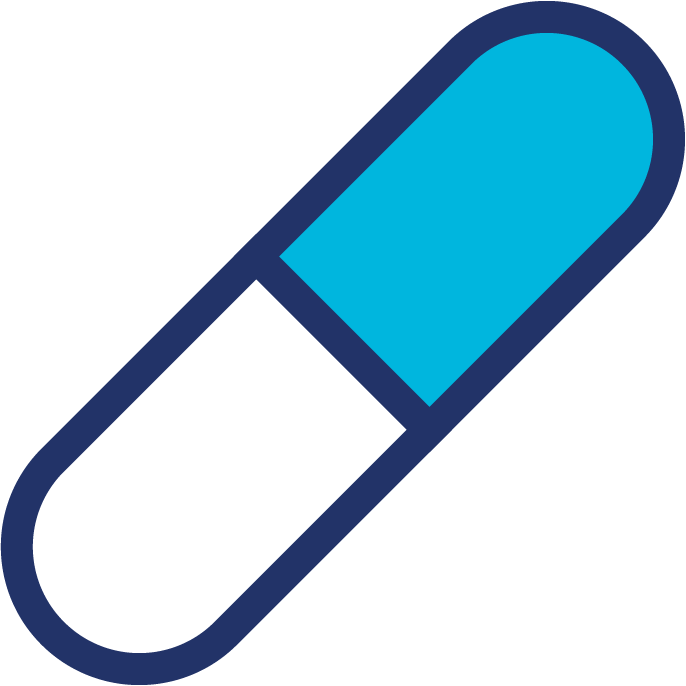 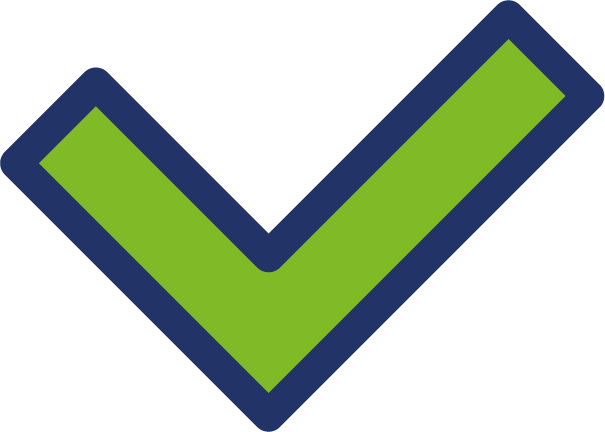 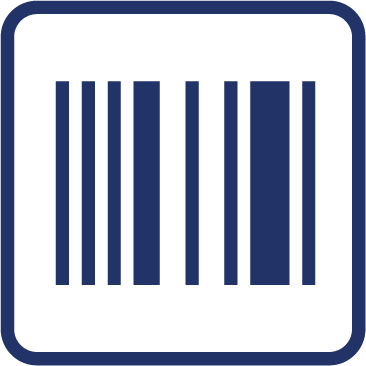 Registering that the trolley is ready for distribution
Filling of trolleys (In computerised systems, the "trolley loading list" facilitates this activity)
Is correct ?
Preparation and identification of unit doses
Technical staff or pharmacists review patient identification data and validation of the adequacy of the prescription
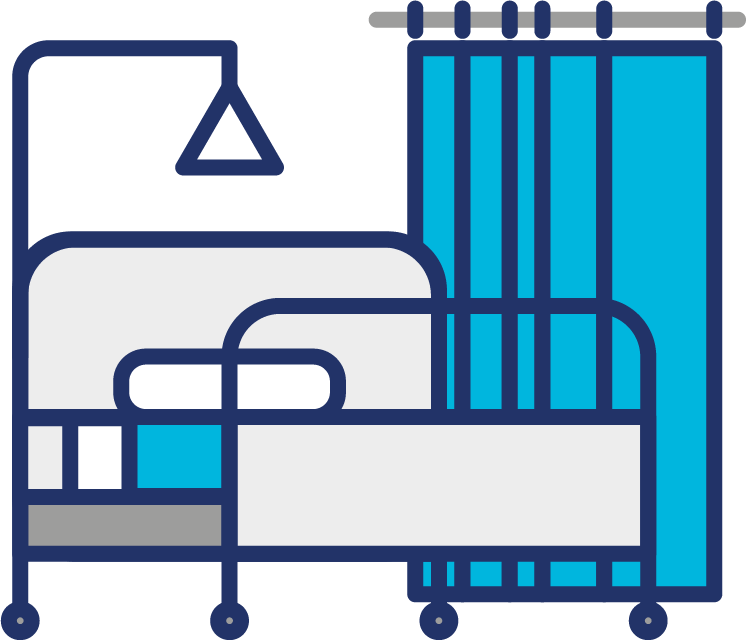 No
GTIN  / GSRN (+SRIN)
EHR
Electronic Health Record
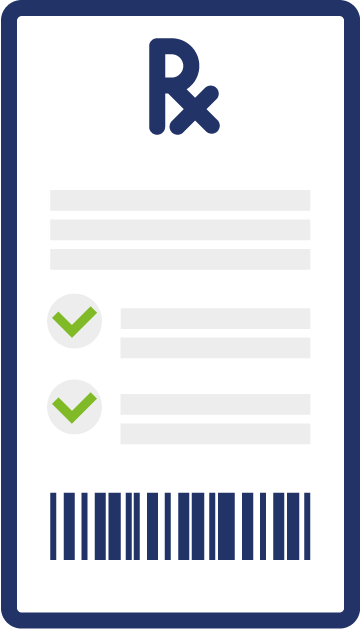 GTIN  / GIAI
Computerized Physician Order Entry
CPOE
Make corrections as appropriate and analyse the causes
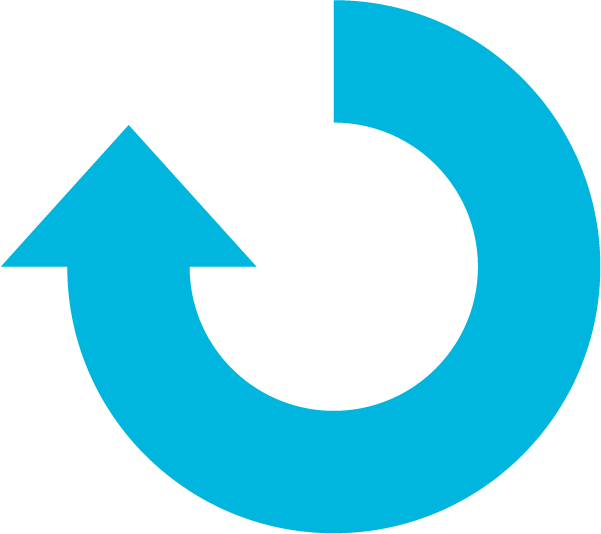 Transport to the Ward
Pharmacy Information Svstem
PIS
GTIN / GLN / GAIA
GTIN
Benefits
Clinical
Non clinical
Increased patient safety
Prevented dispensing error 
Improved dispensing speed
Faster and more precise recalls at single-dose level 
Traceability up to the patient
Reduction of administrative tasks and manual work time
Improved inventory of pharmaceuticals and control of expiry dates
More efficient use of resources and return time to care
Cost control of medications administered to a patient